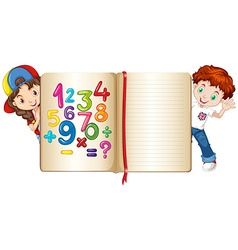 Математика
2 клас
Повторюємо за рік
Урок 135
Дії з іменованими числами. 
Визначення часу за годинником.
Налаштування на урок
Плесни у долоні, якщо ти …
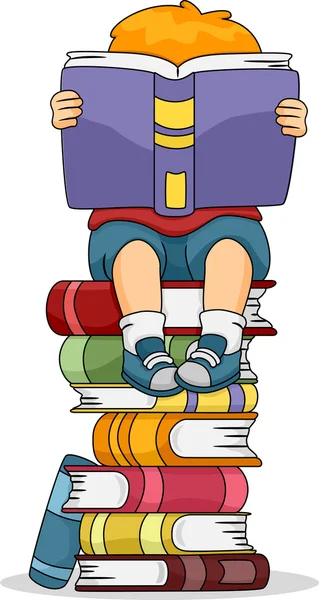 1) маєш добру усмішку;
Пролунав уже дзвінок,
Починається урок!
На уроці не куняй —
Математику вивчай!
2) вмієш мити посуд;
3) чемно спілкуєшся;
4) Любиш картоплю фрі;
5) Мрієш про велосипед.
План уроку
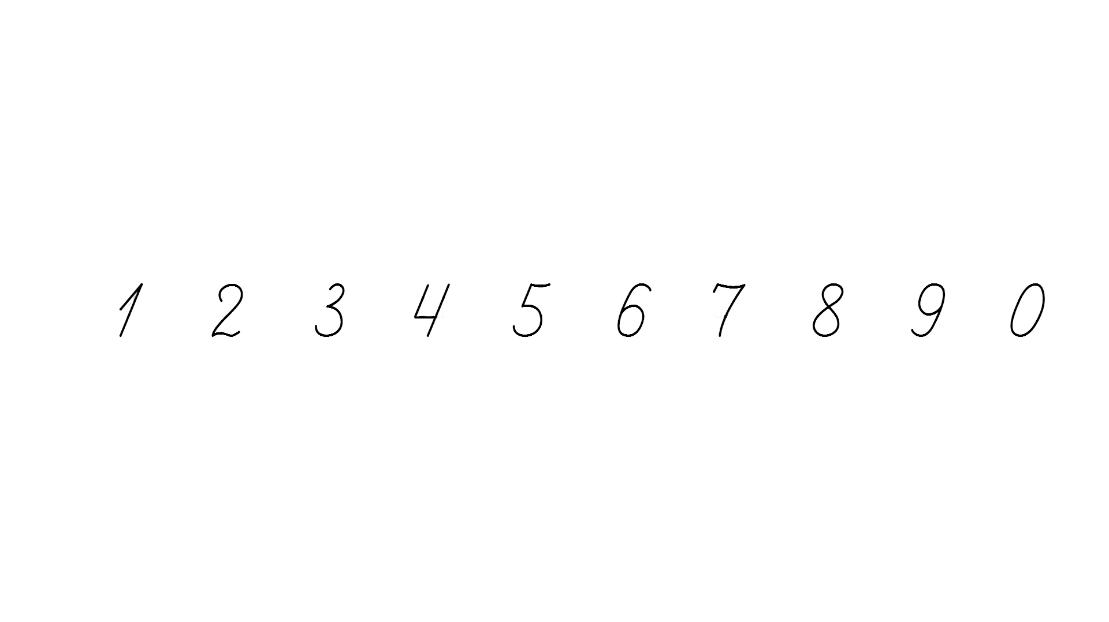 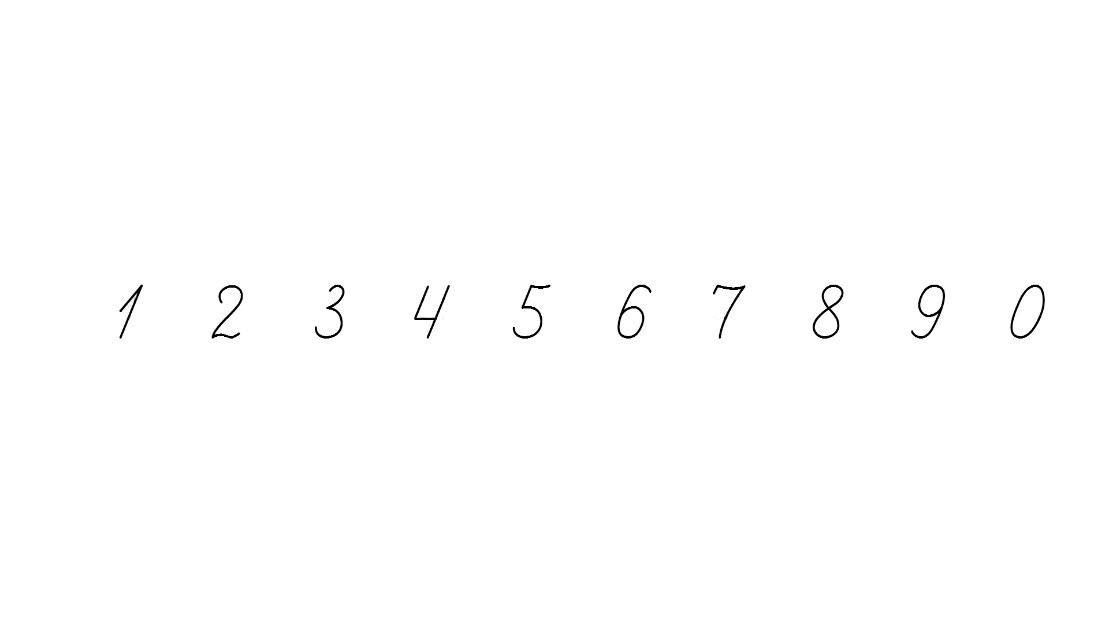 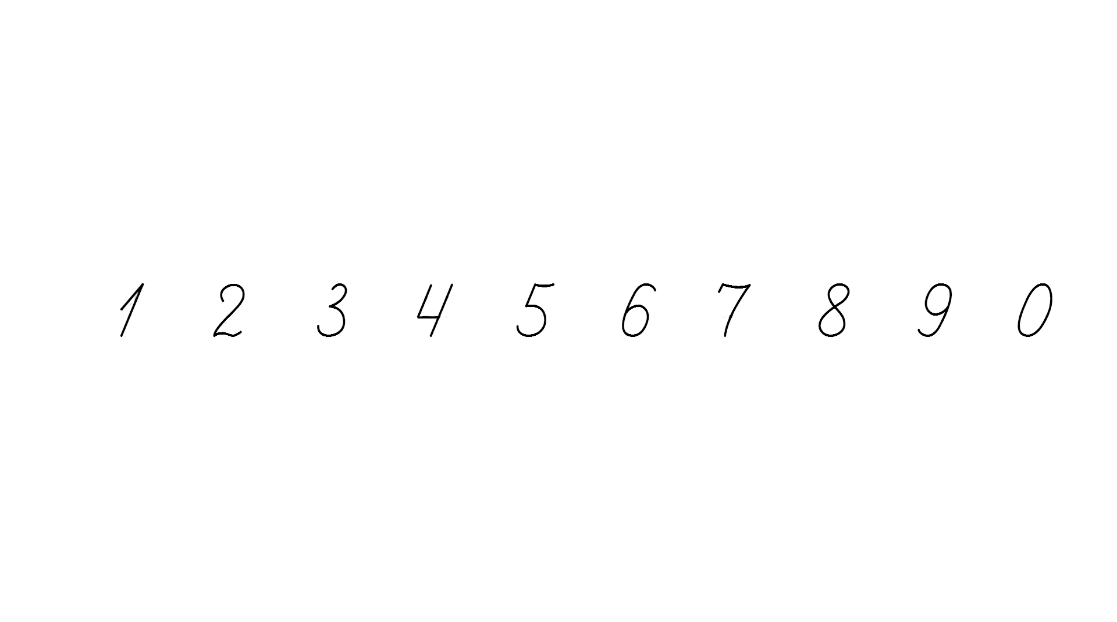 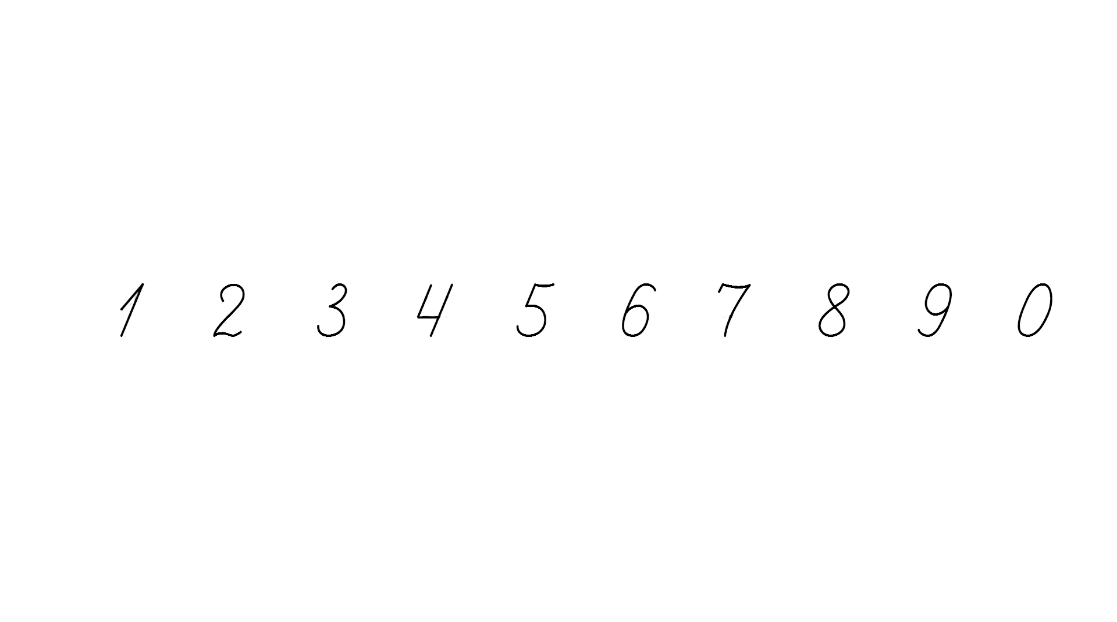 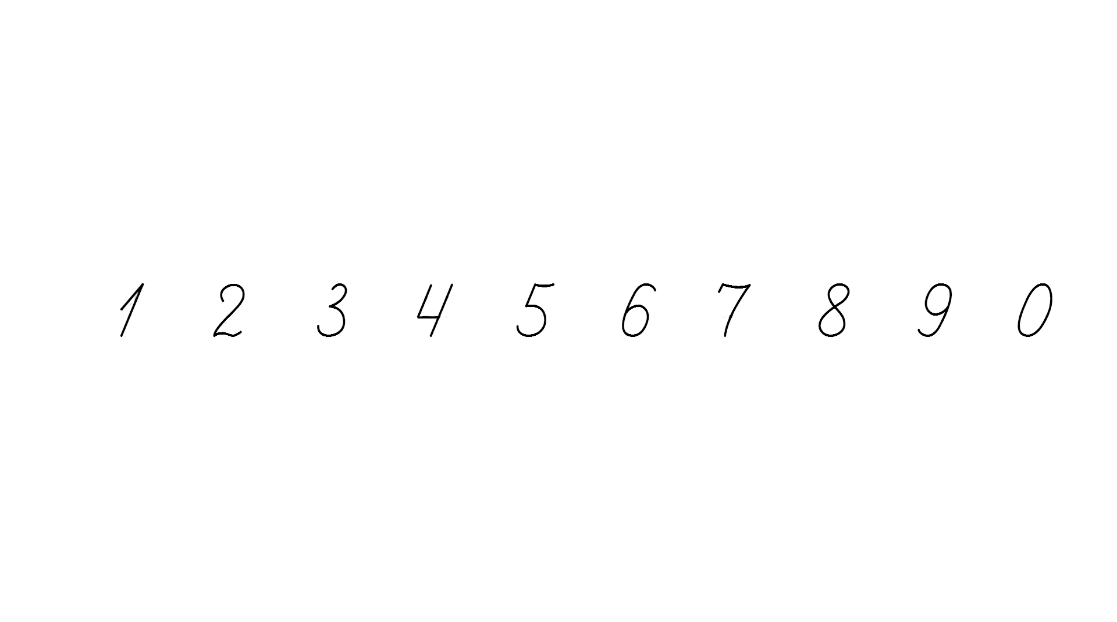 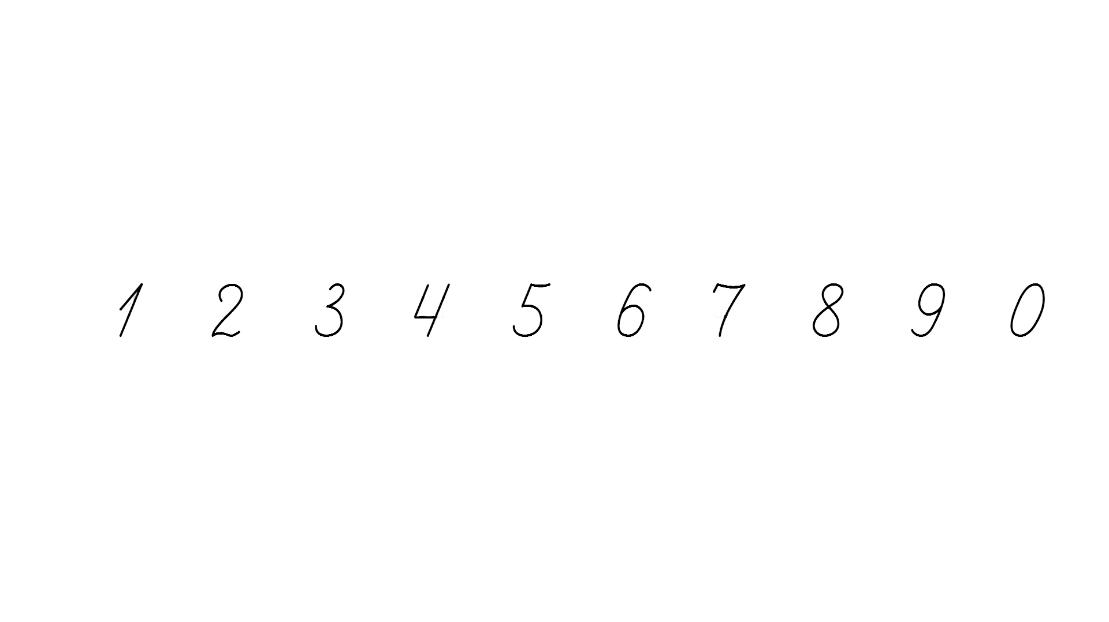 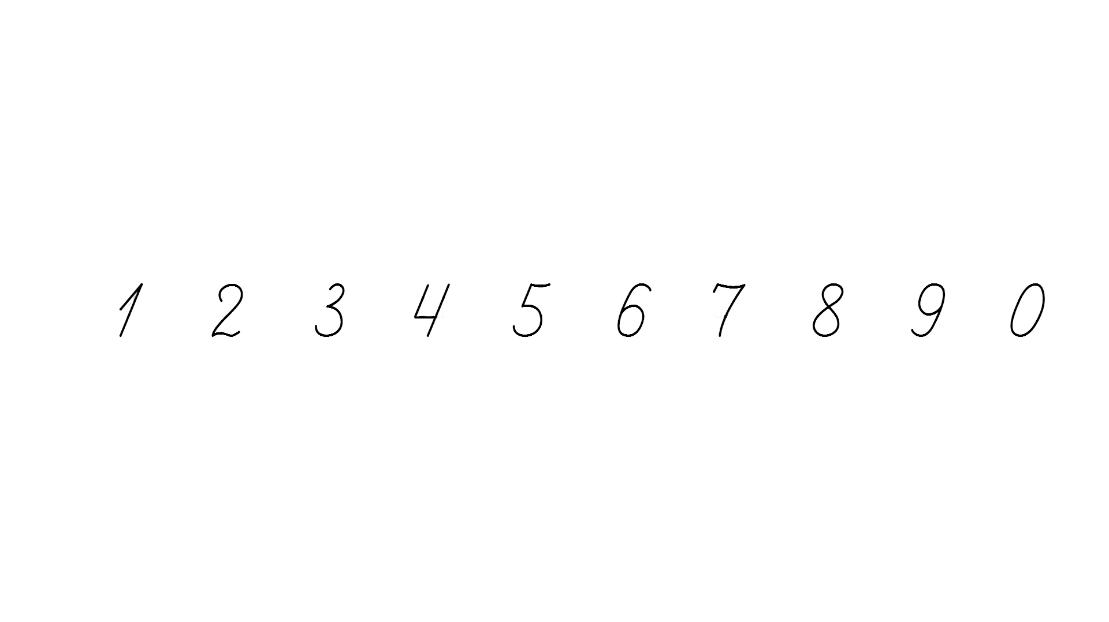 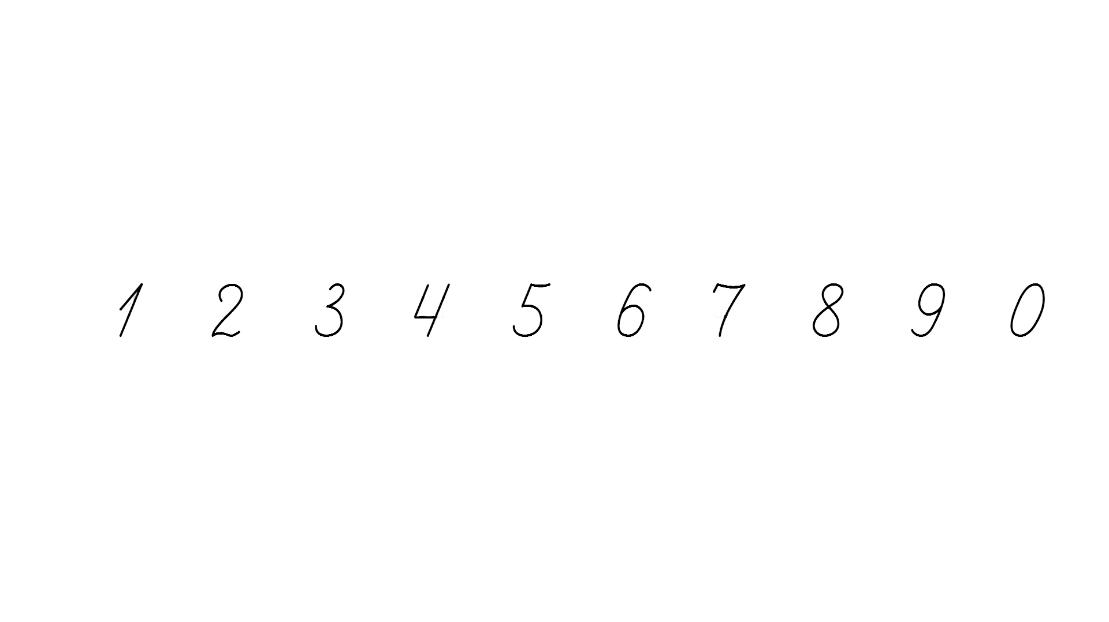 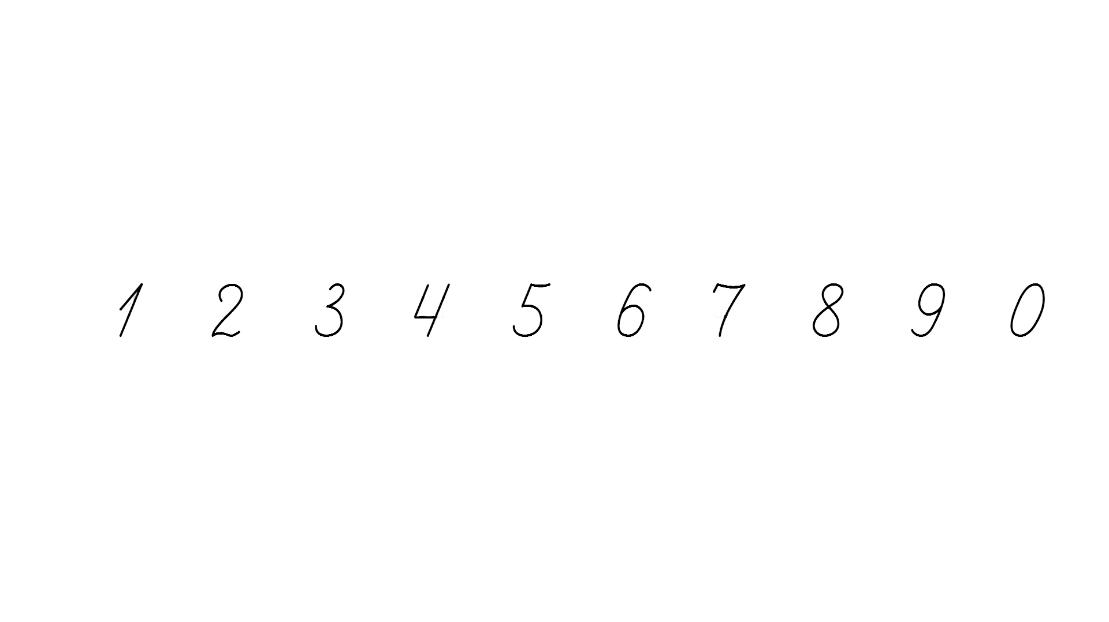 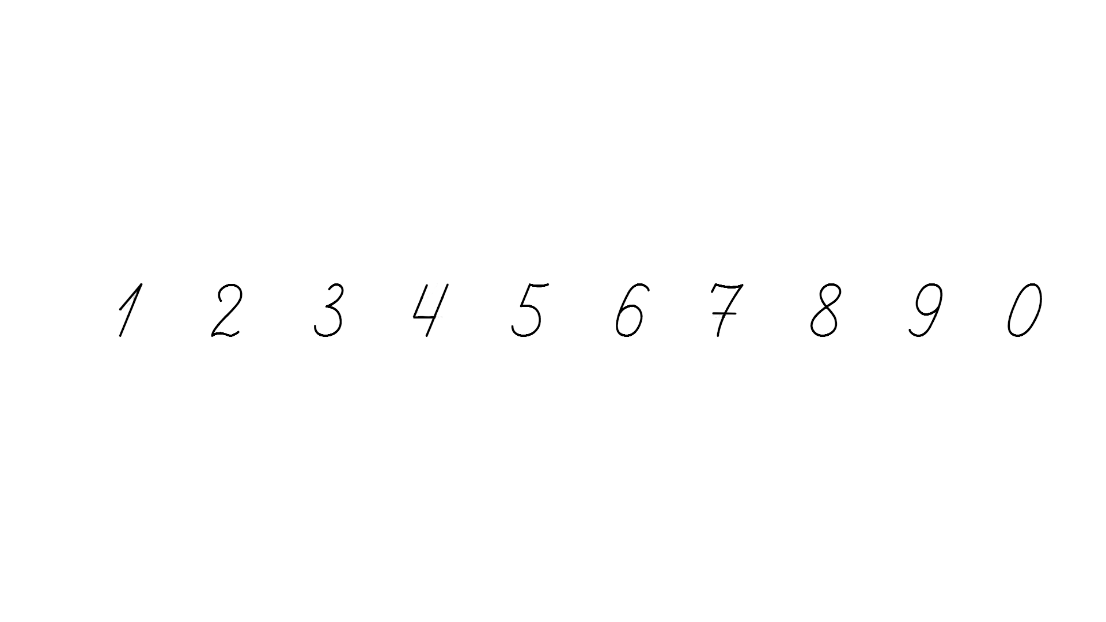 Усний рахунок
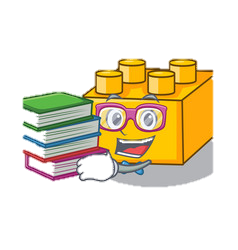 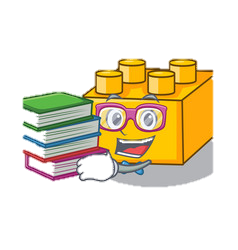 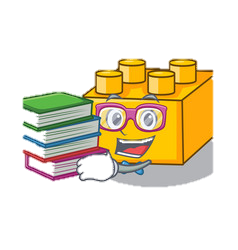 42  :  6   =
7
64
8  ∙  8   =
9  ∙  7   =
63
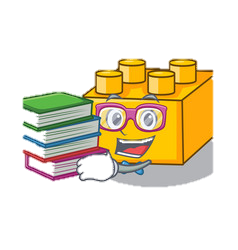 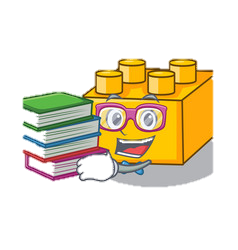 9  ∙  9   =
81
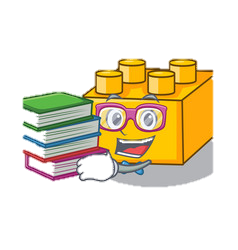 20  :  4   =
5
7  ∙  8  =
56
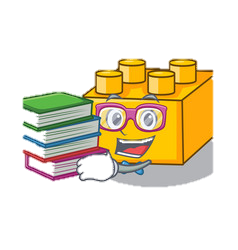 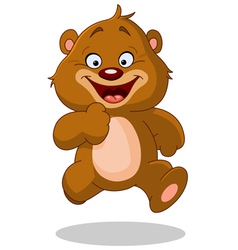 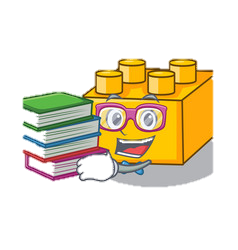 49
7  ∙  7   =
25
5  ∙  5   =
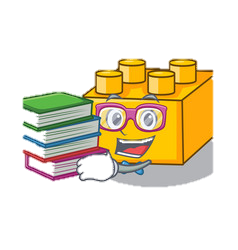 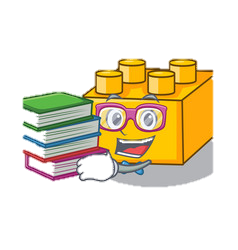 6  ∙  6   =
36
4  ∙  4   =
16
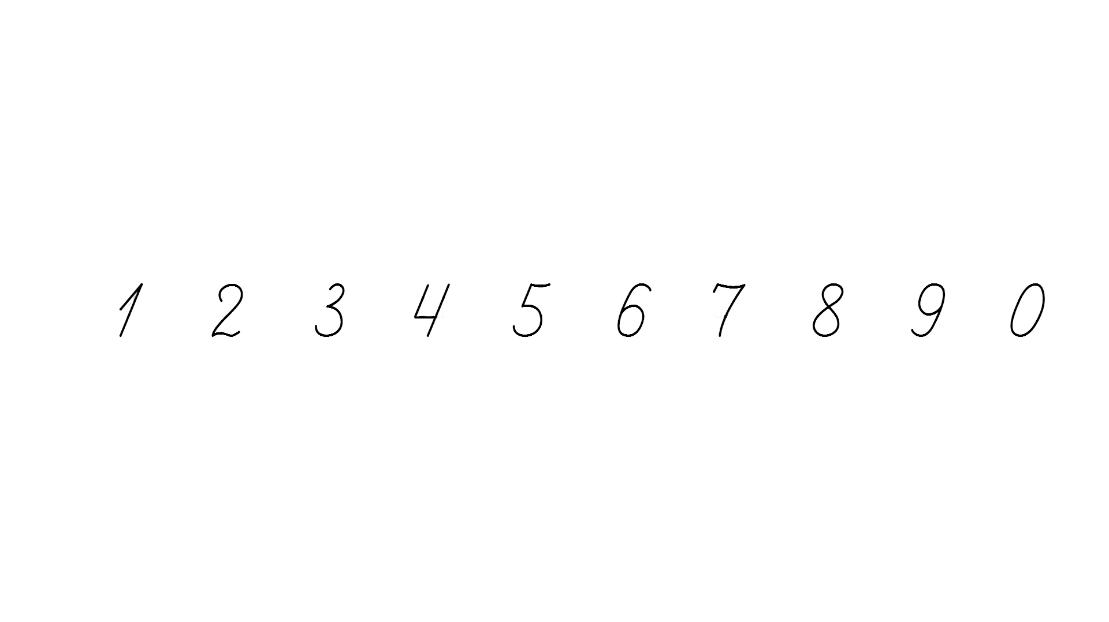 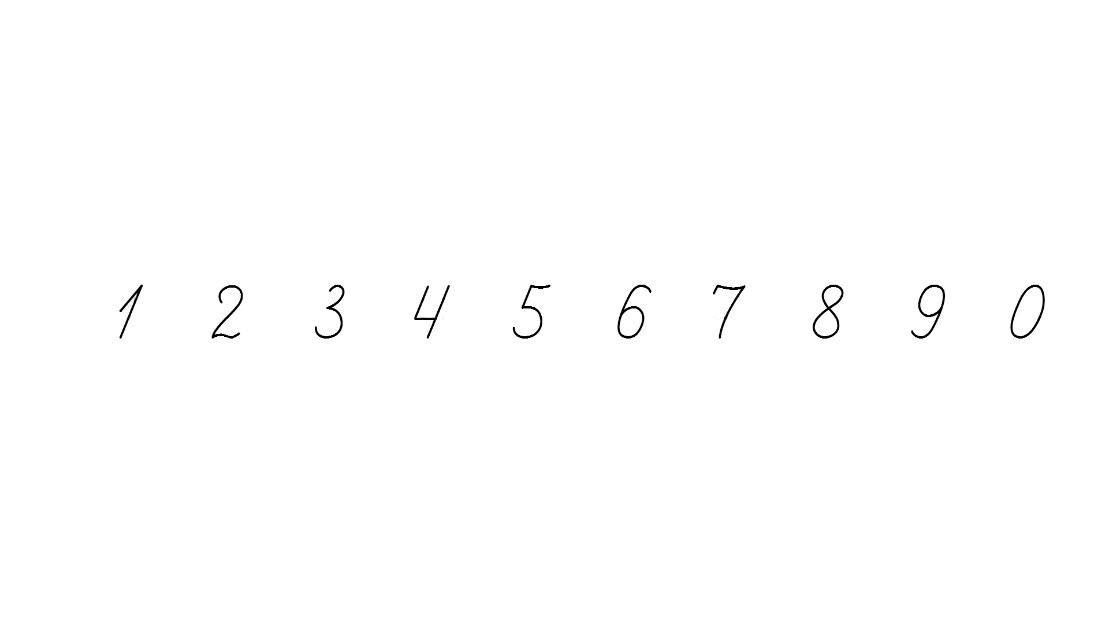 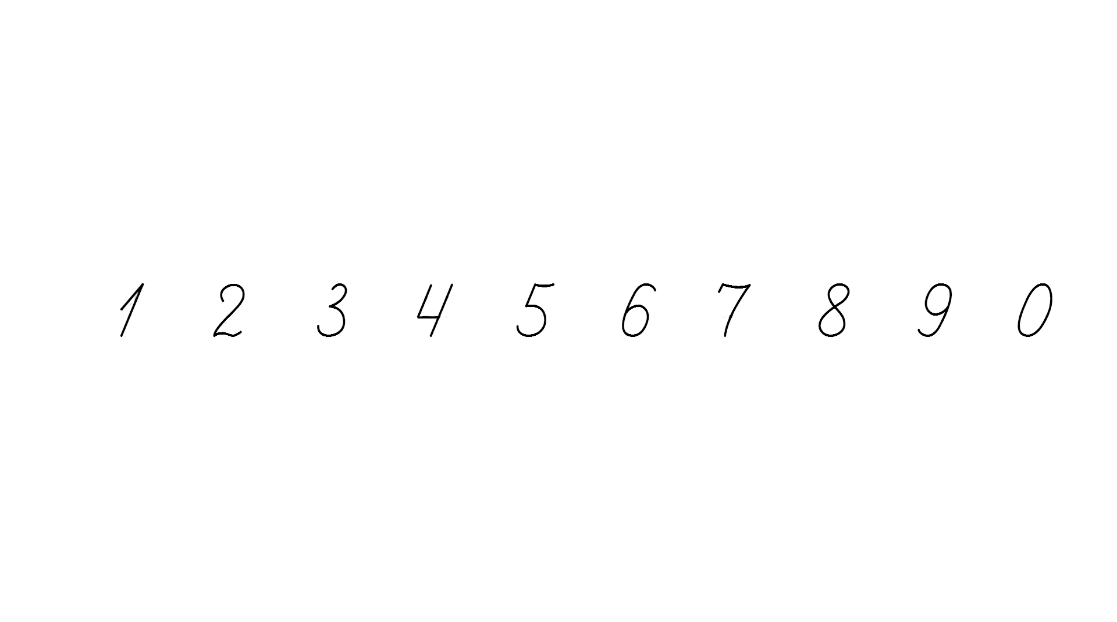 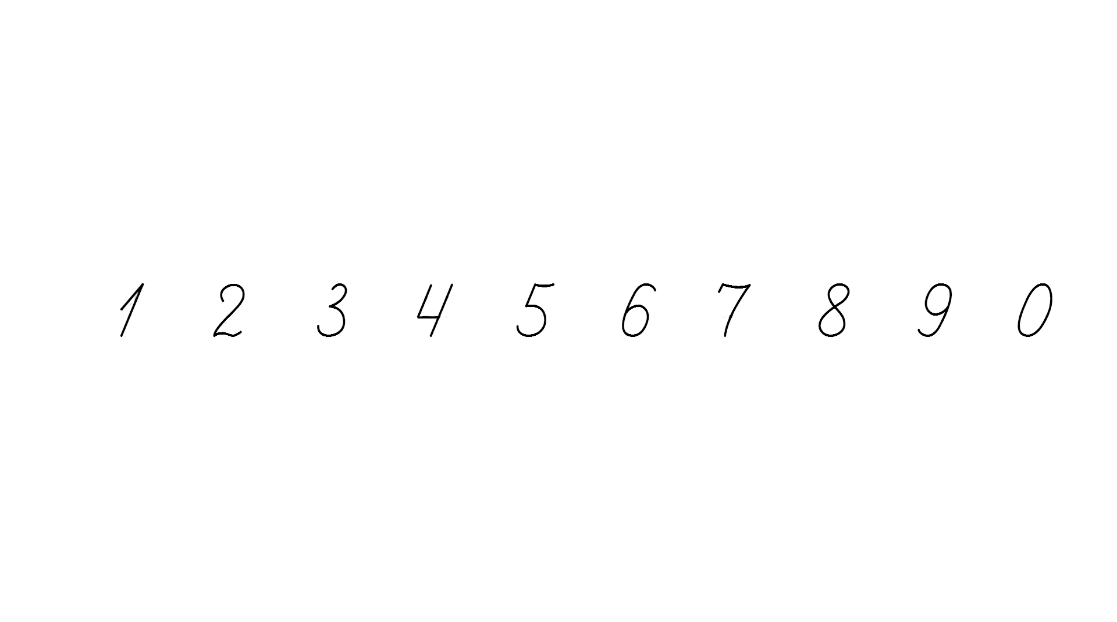 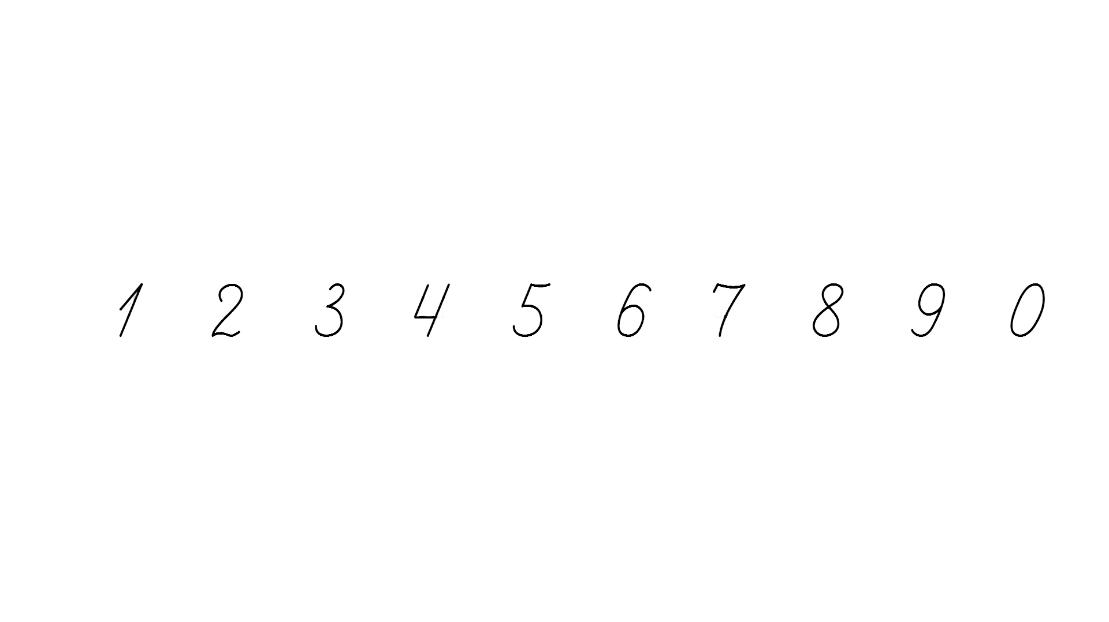 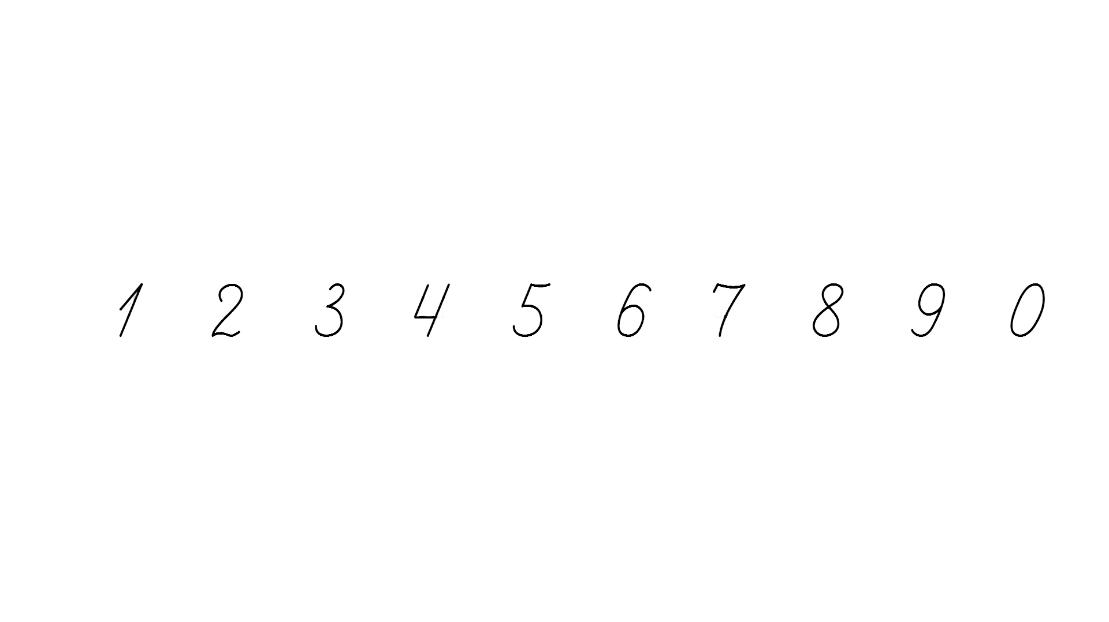 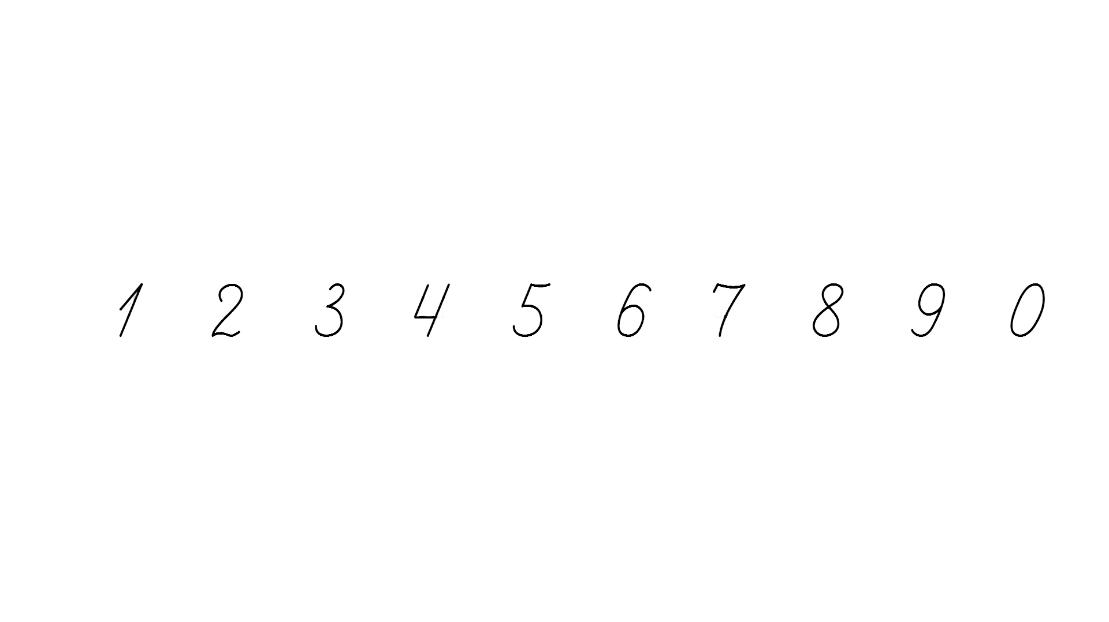 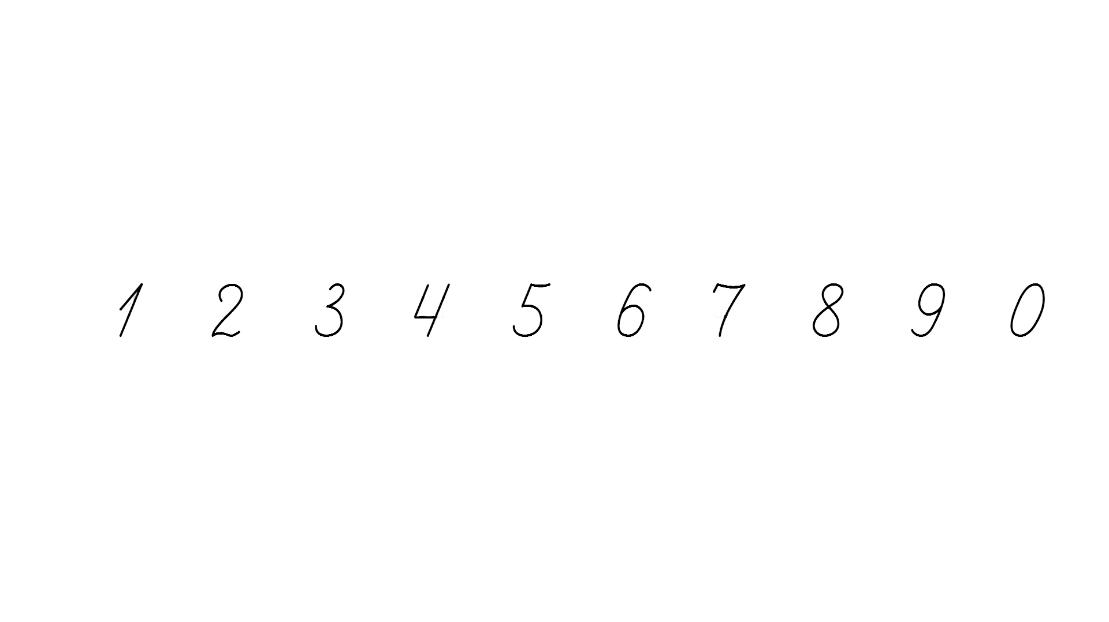 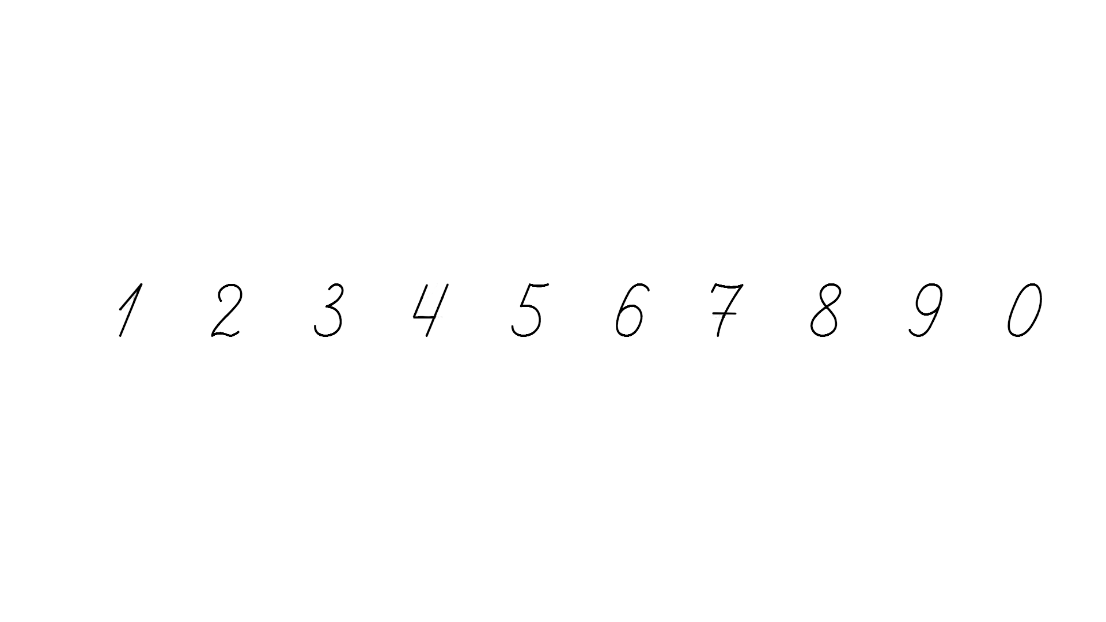 Порівняй  іменовані числа
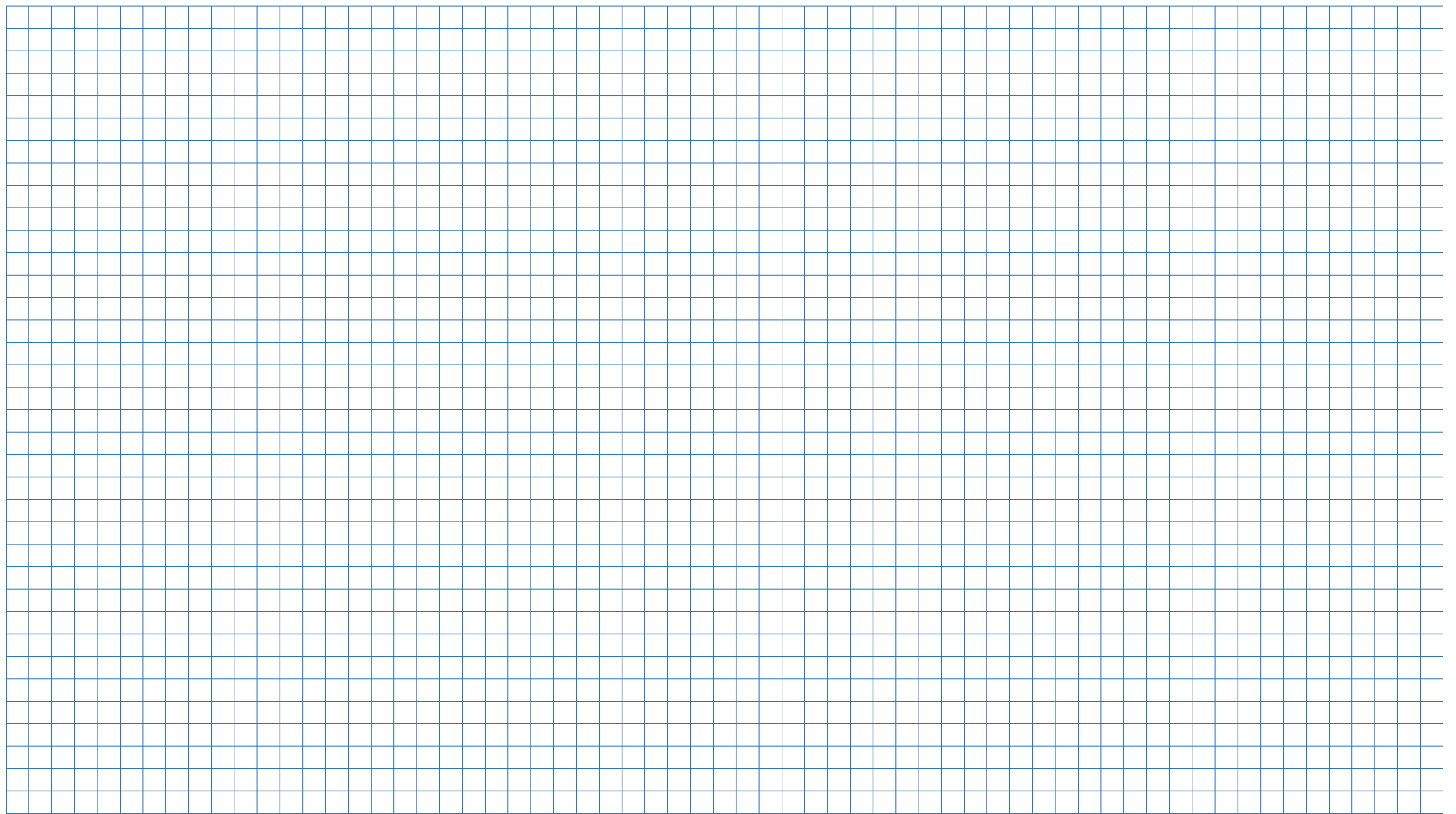 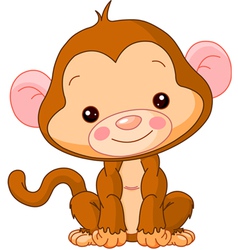 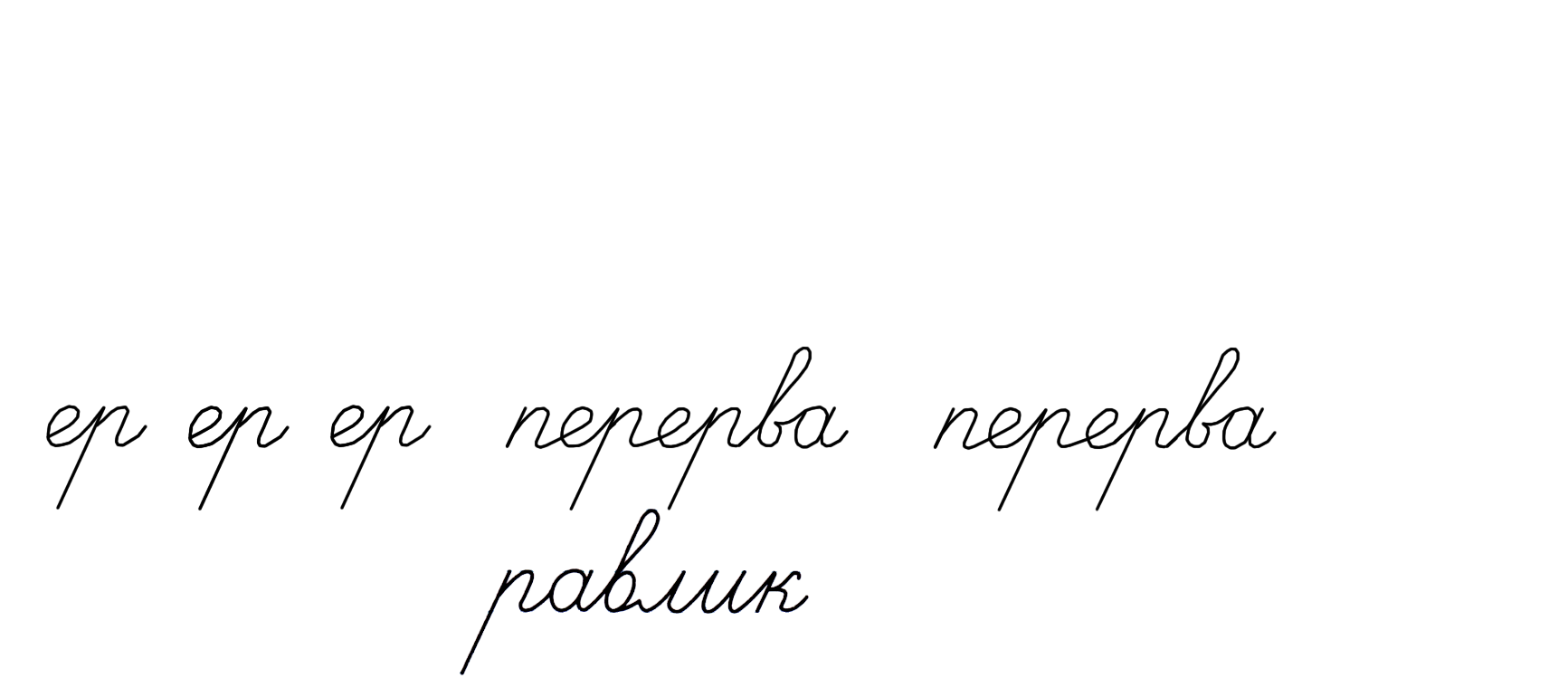 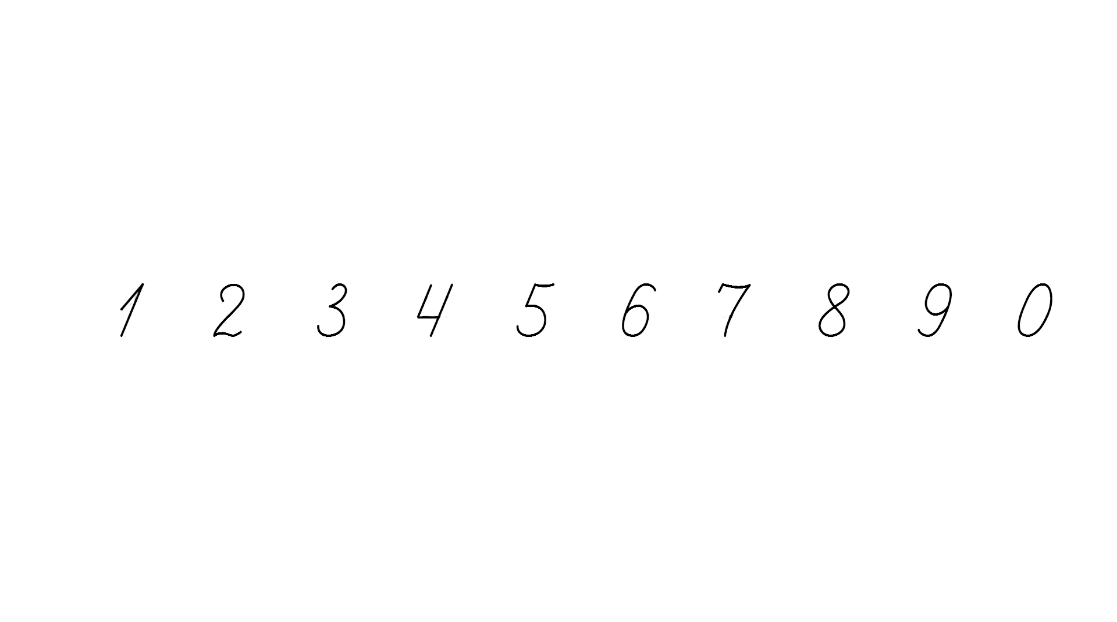 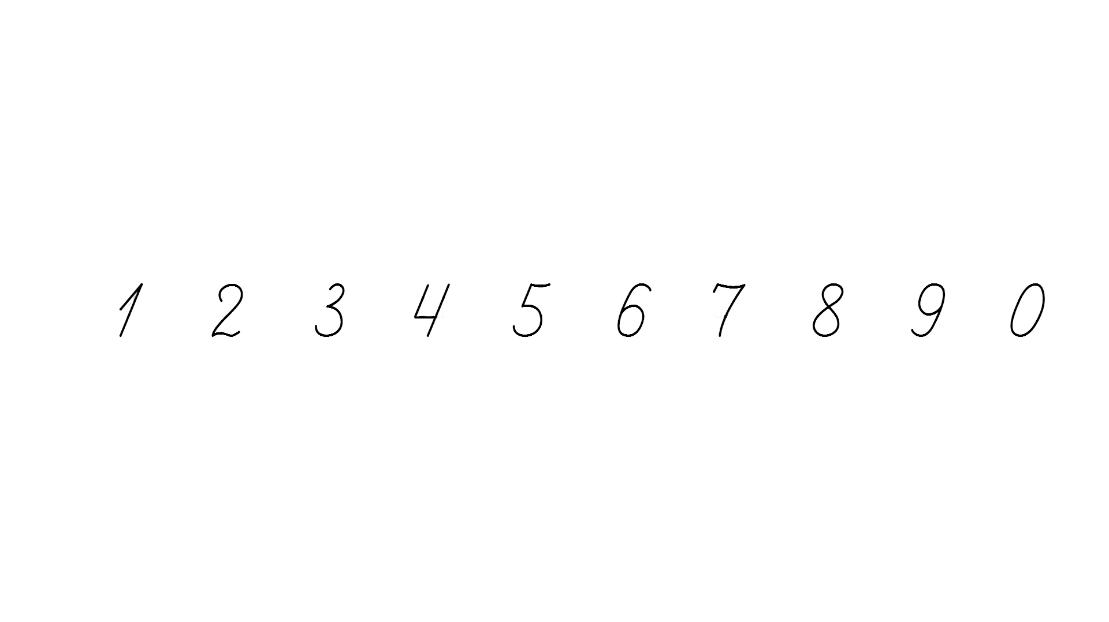 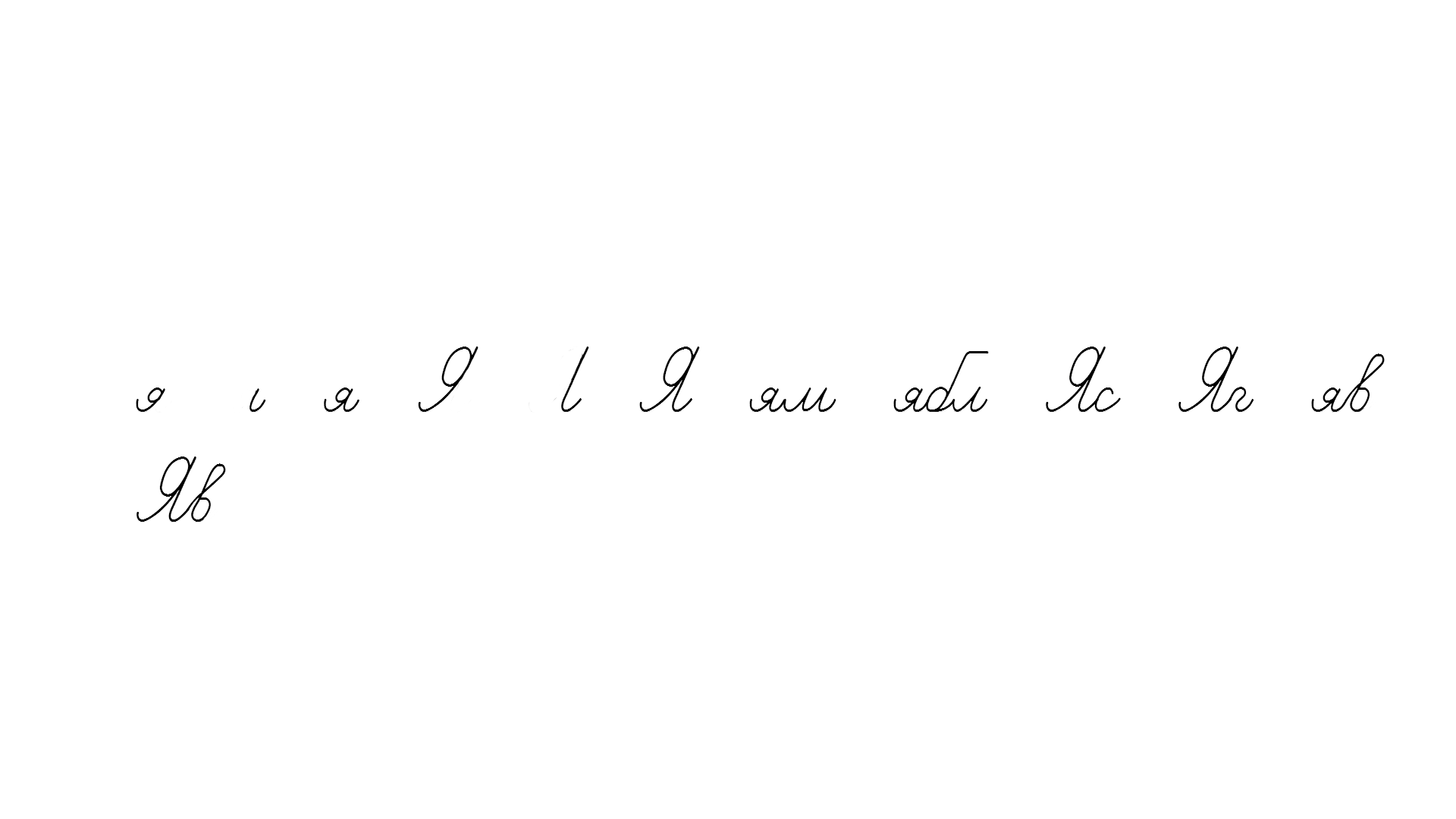 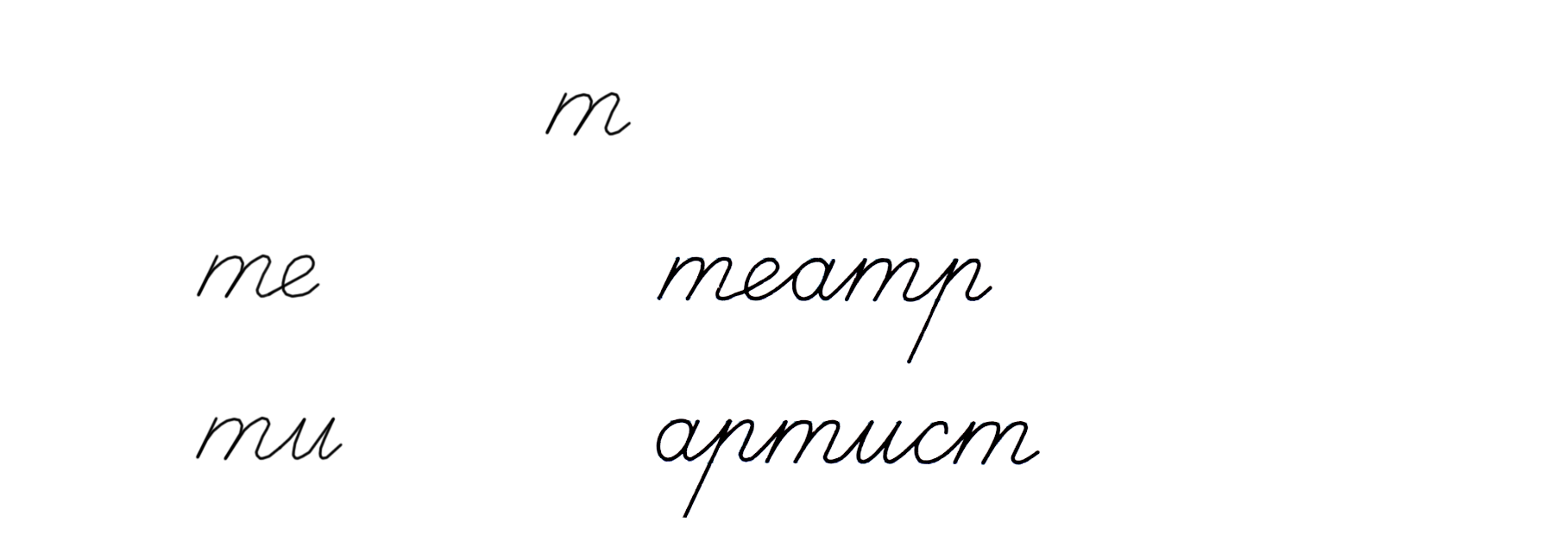 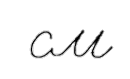 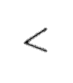 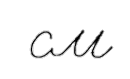 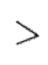 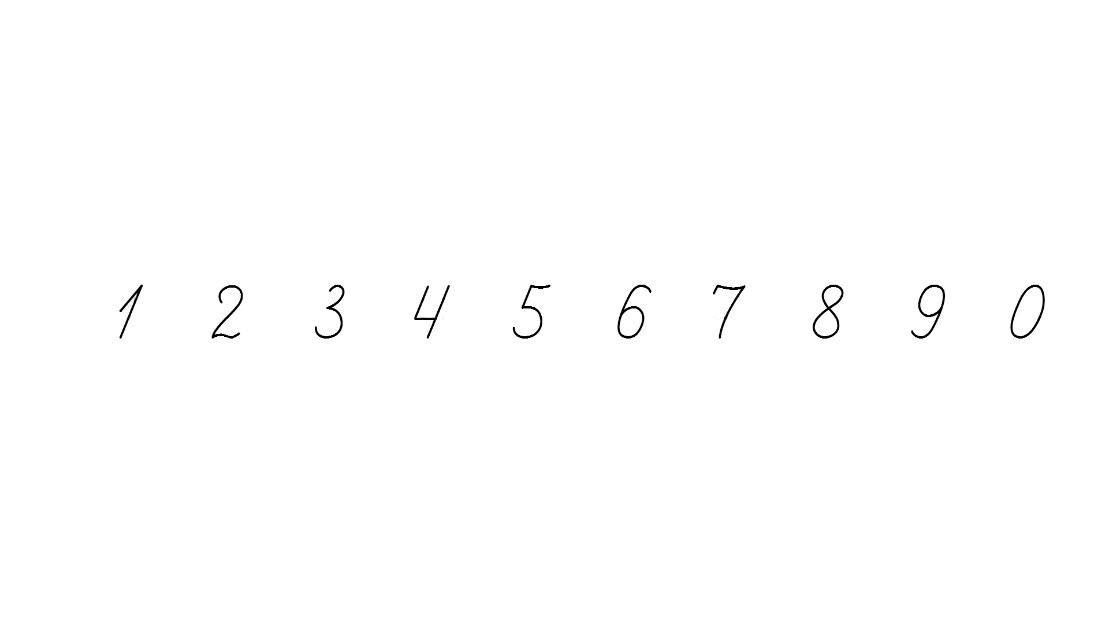 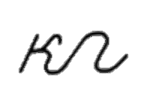 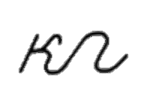 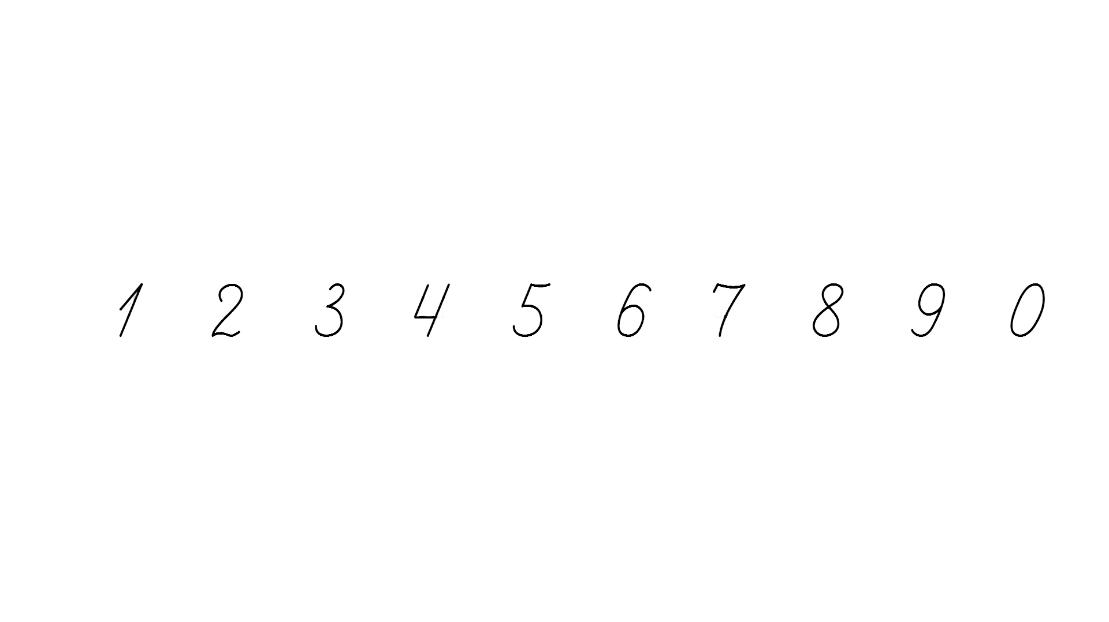 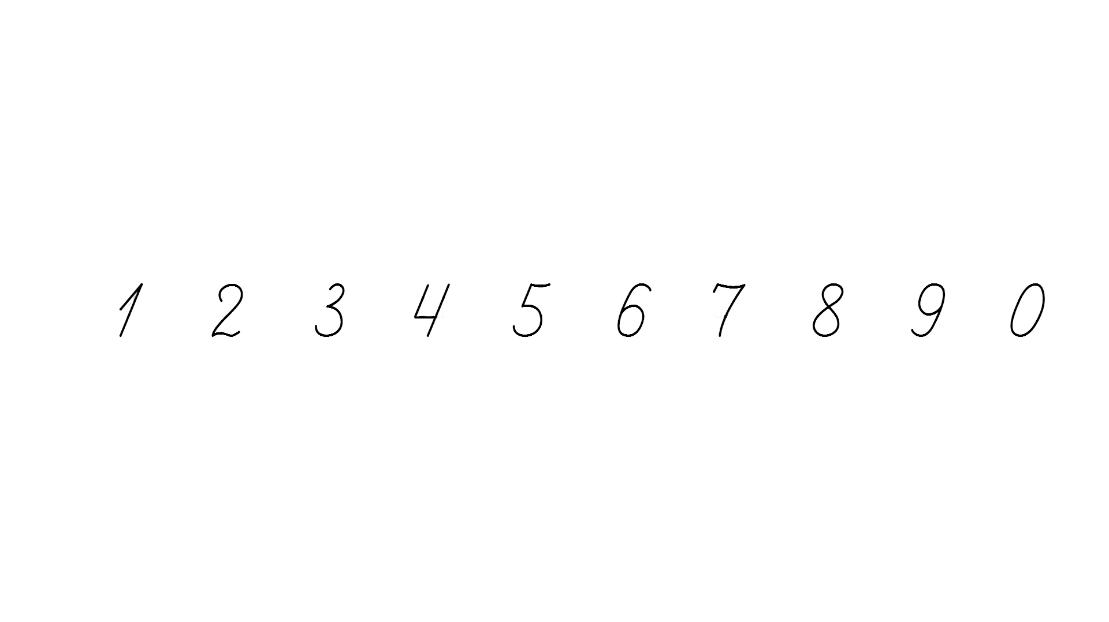 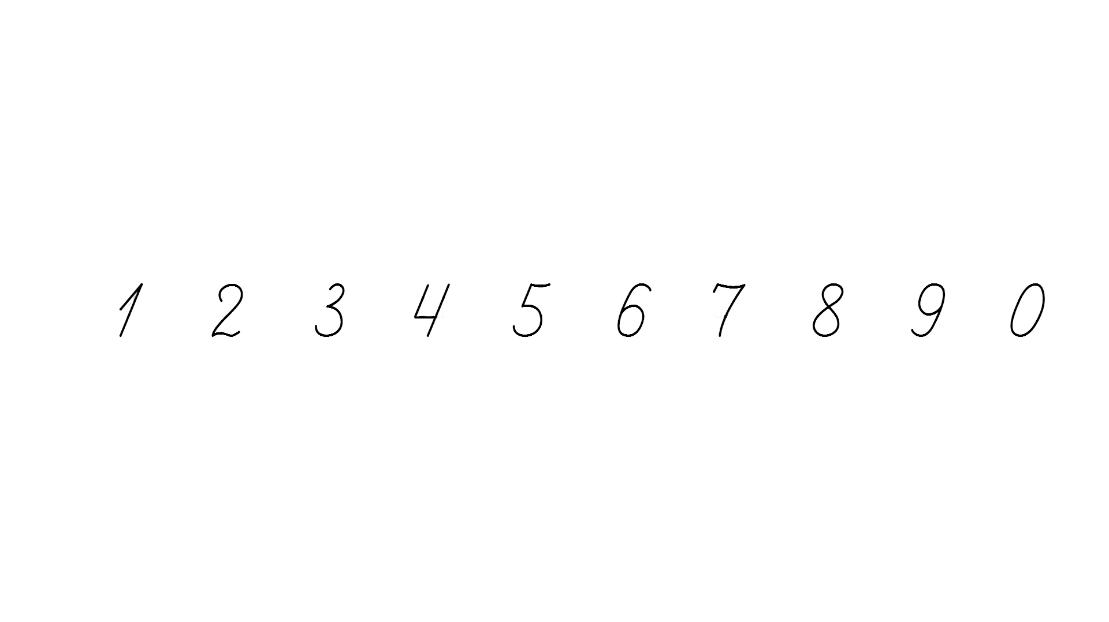 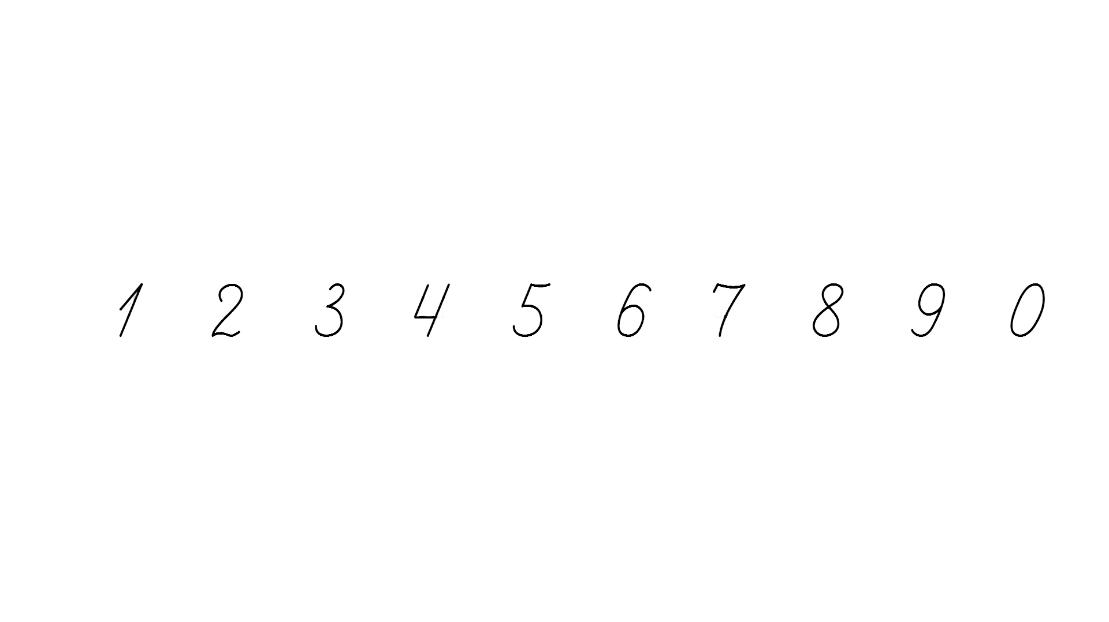 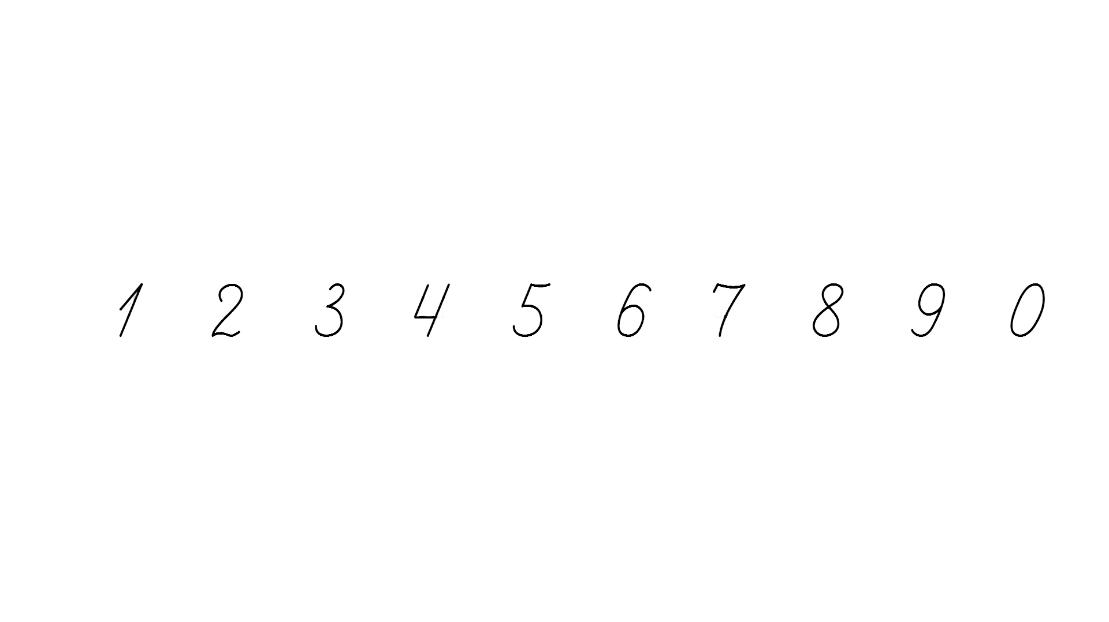 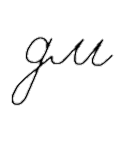 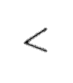 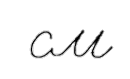 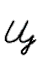 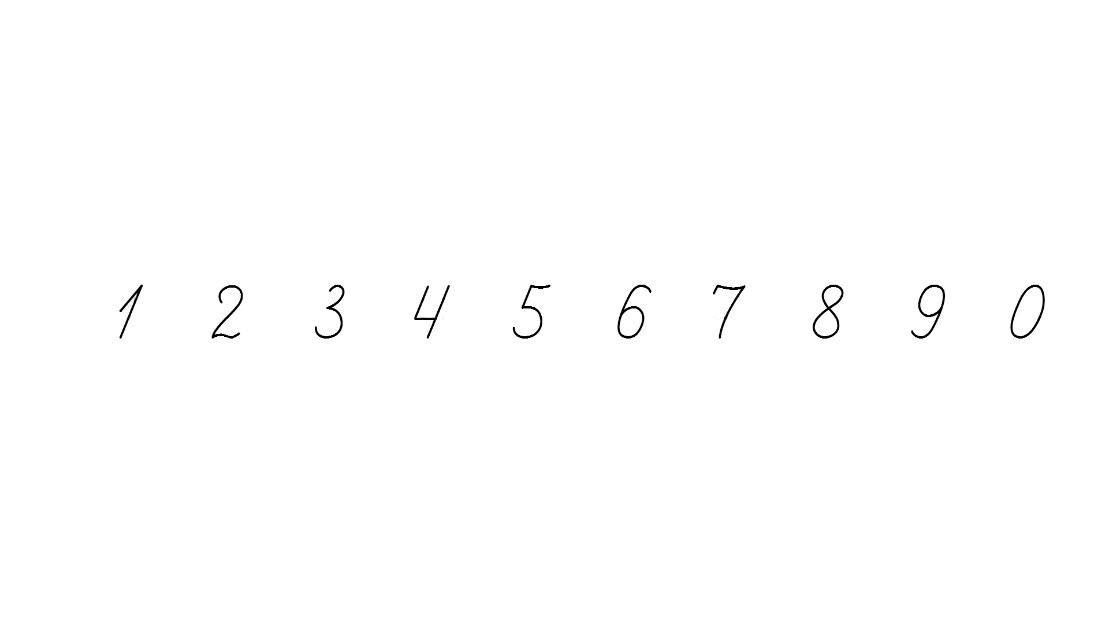 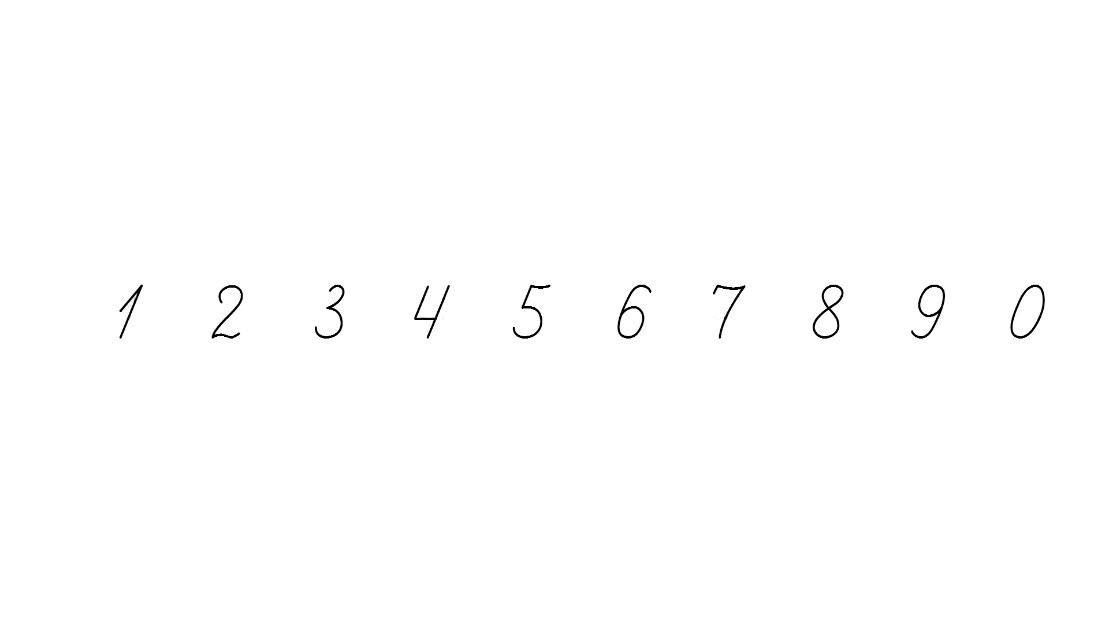 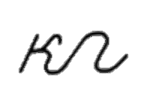 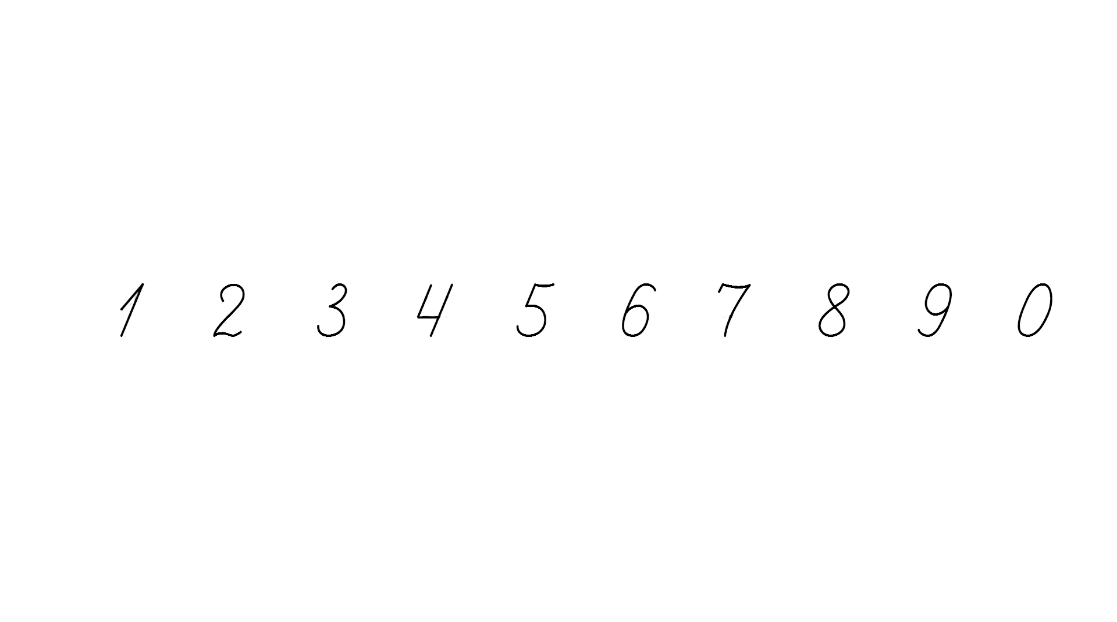 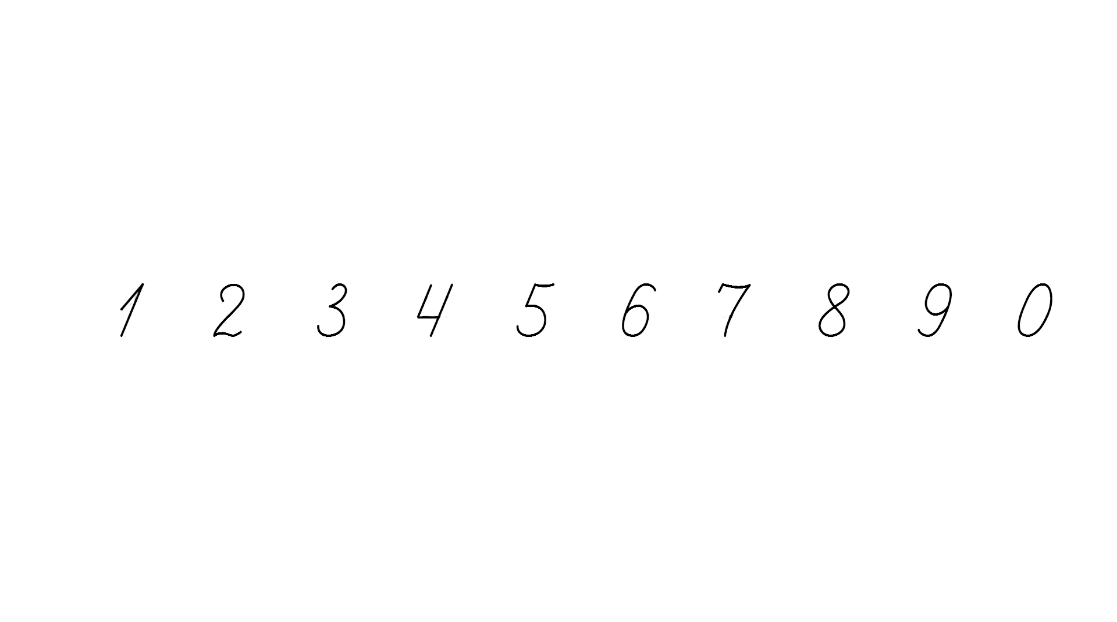 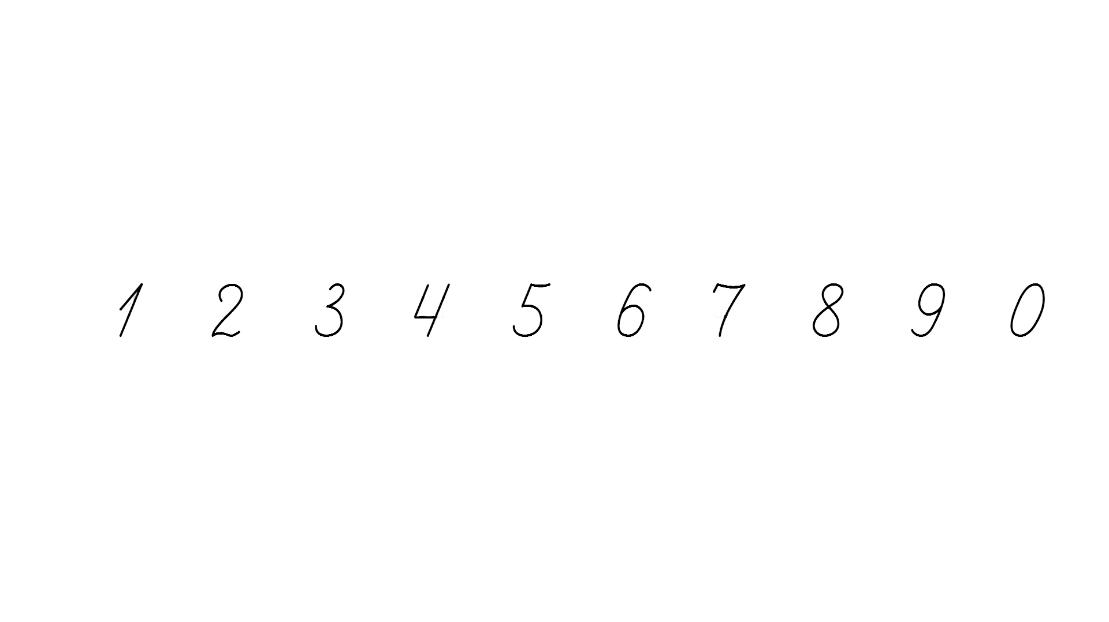 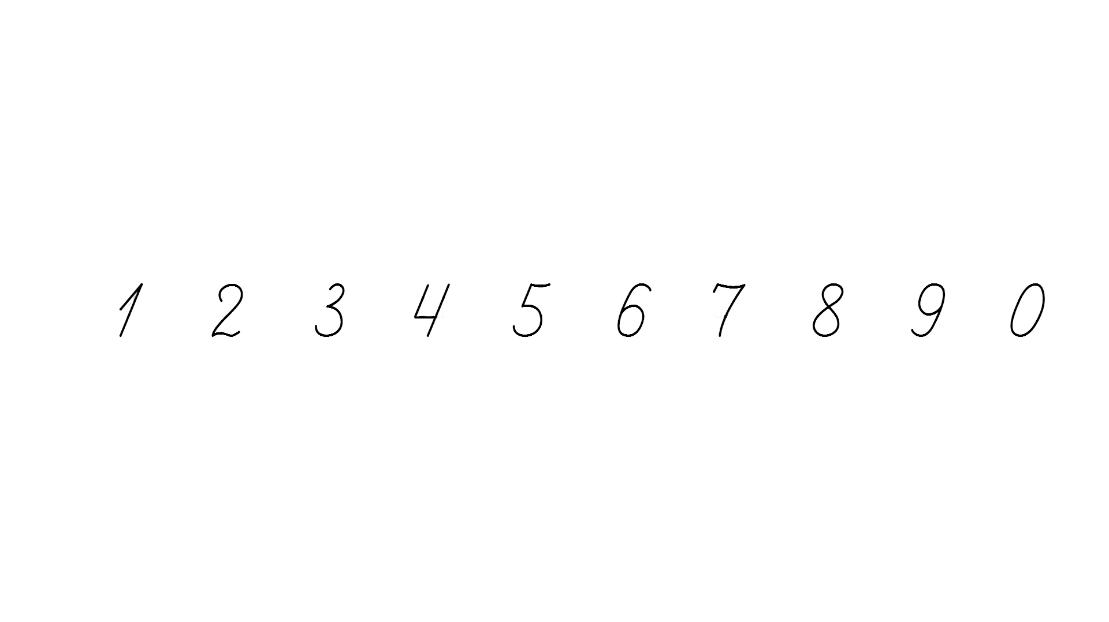 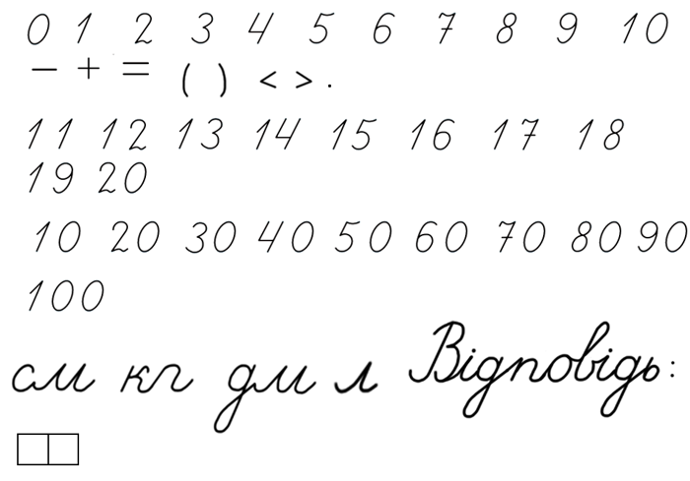 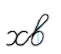 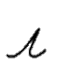 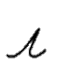 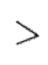 год
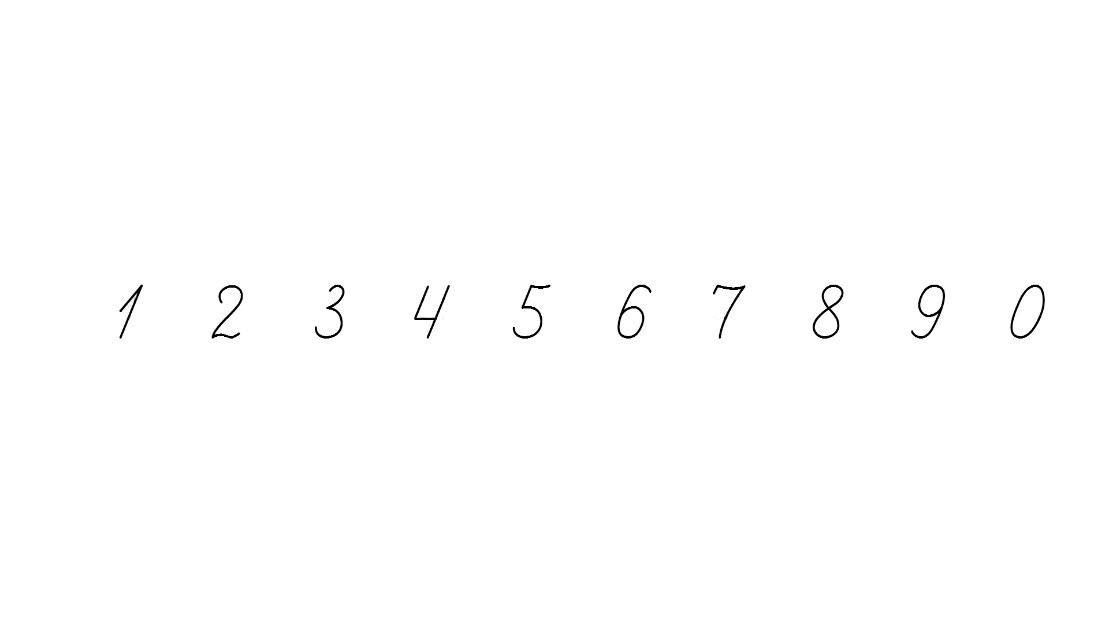 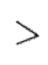 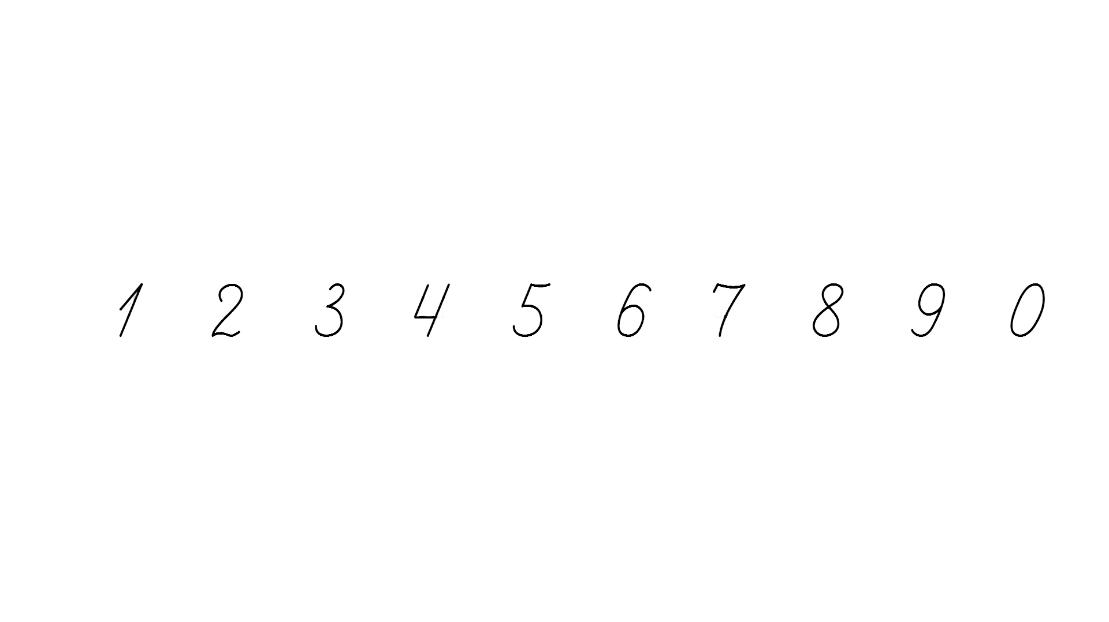 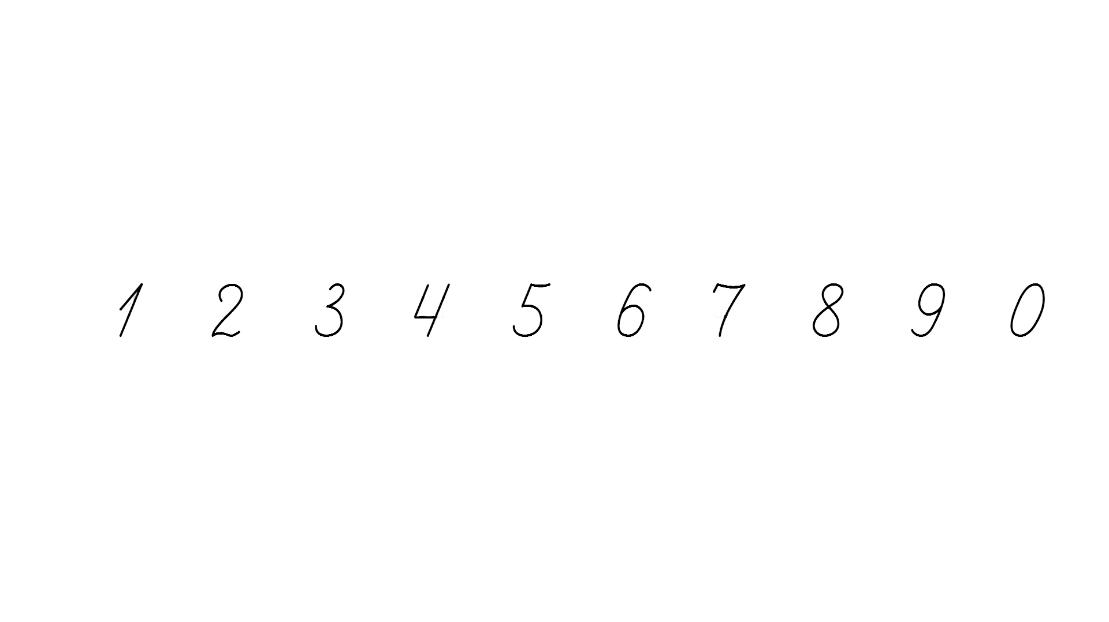 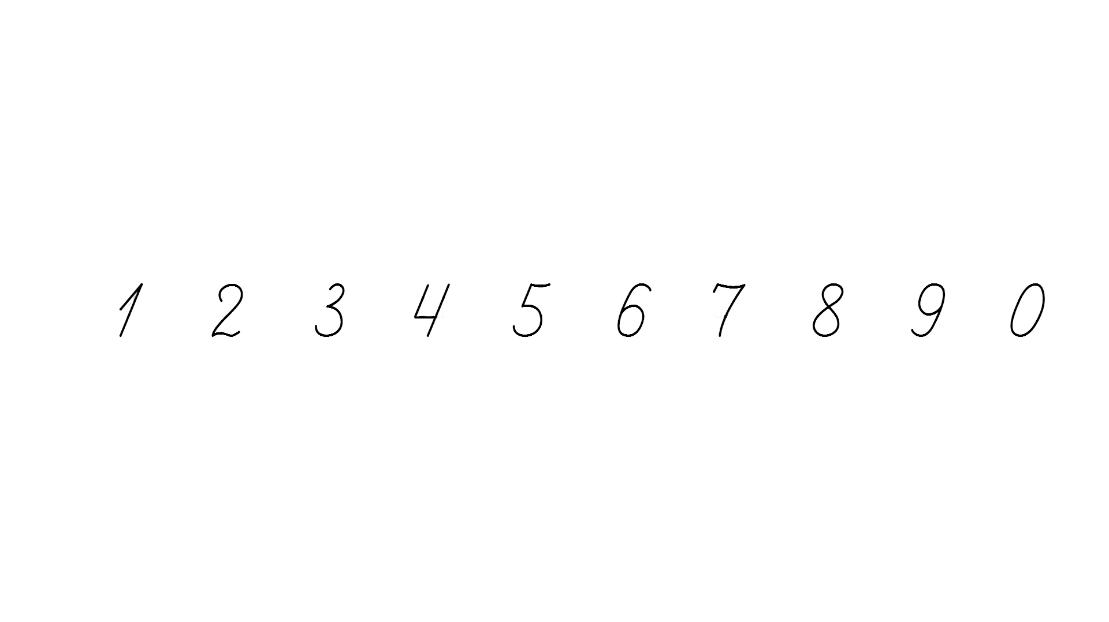 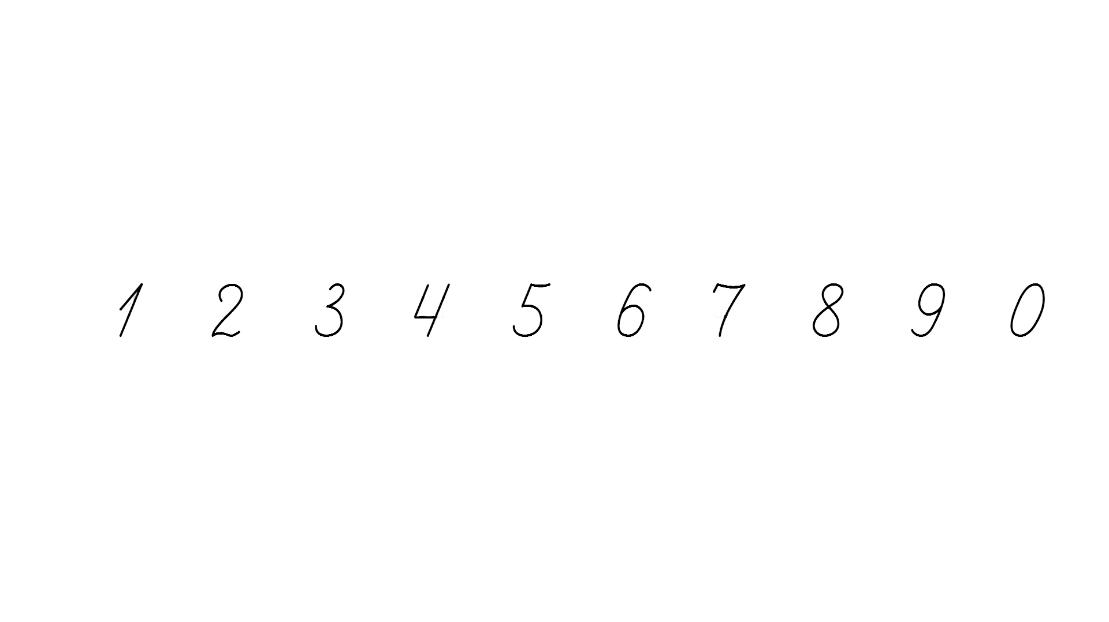 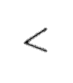 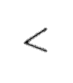 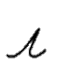 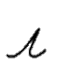 діб
тижнів
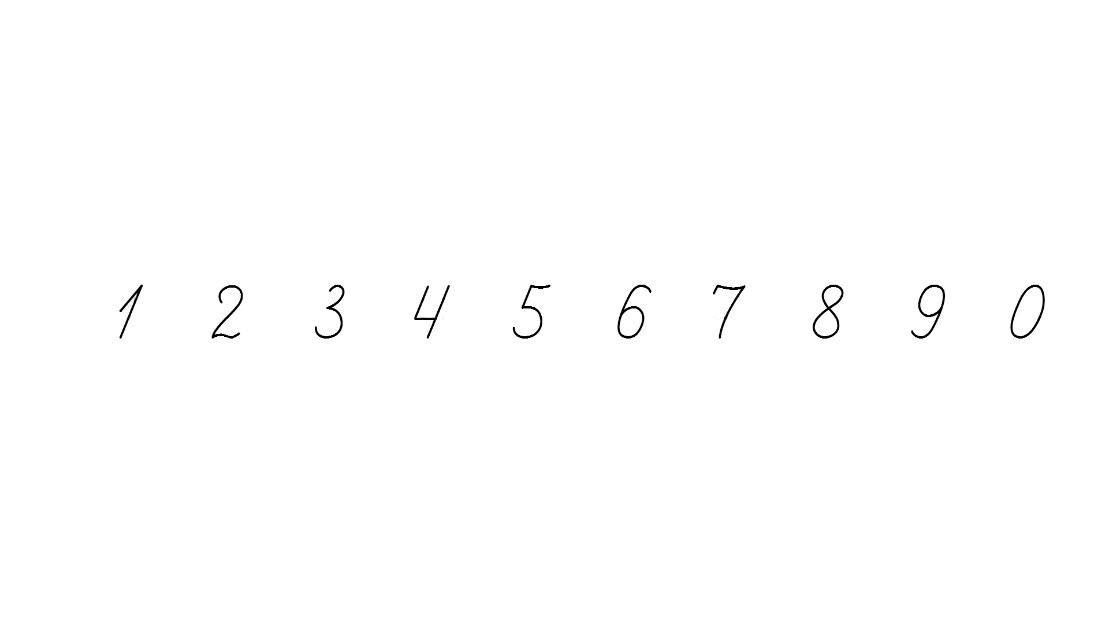 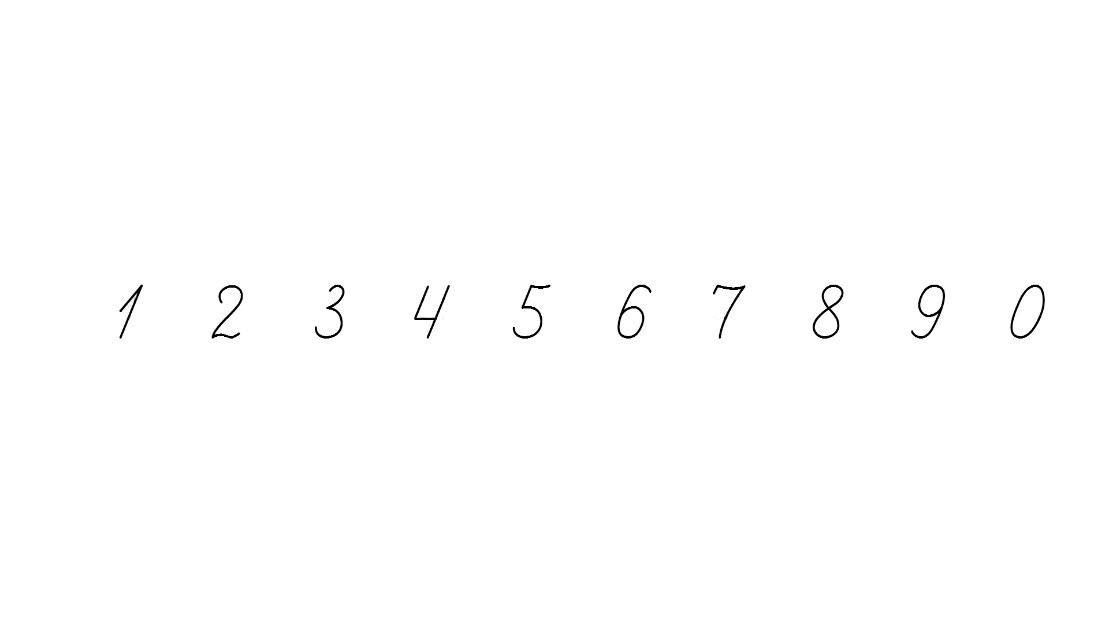 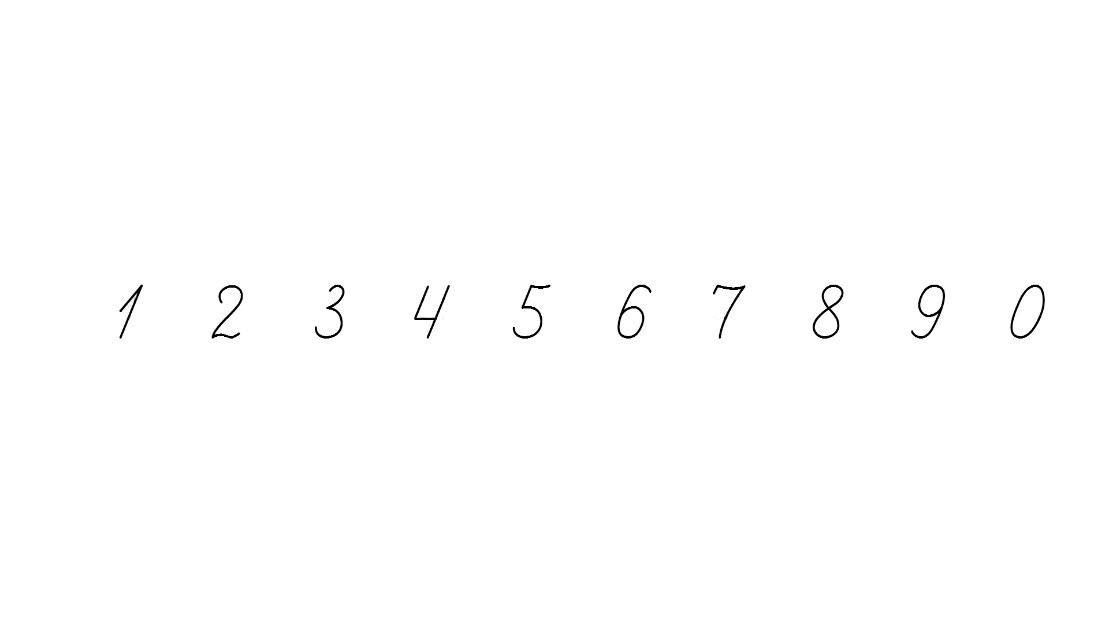 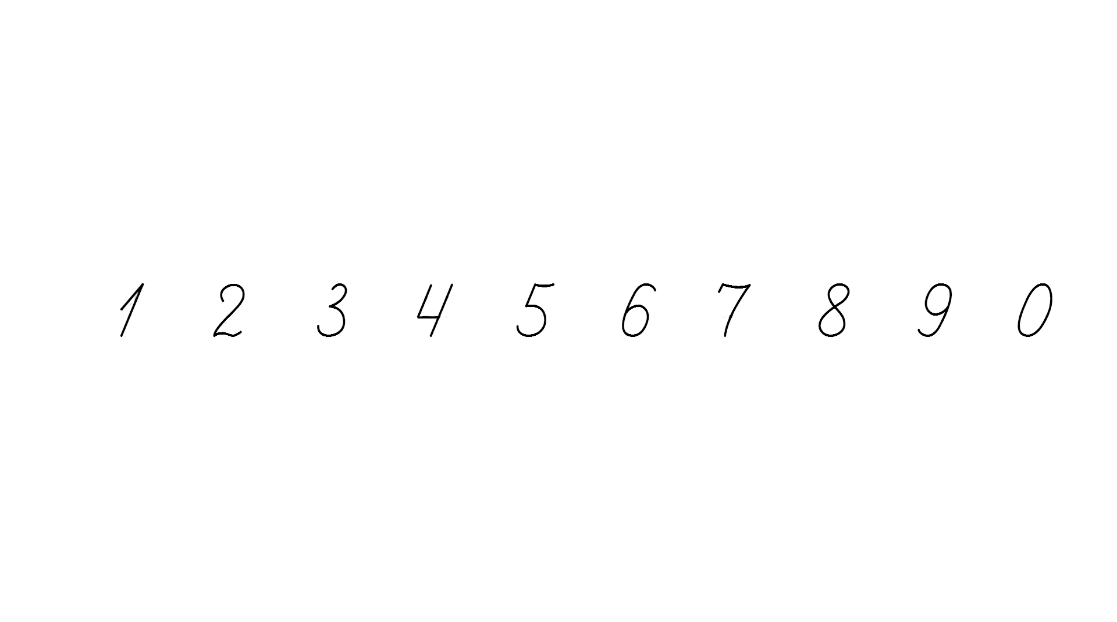 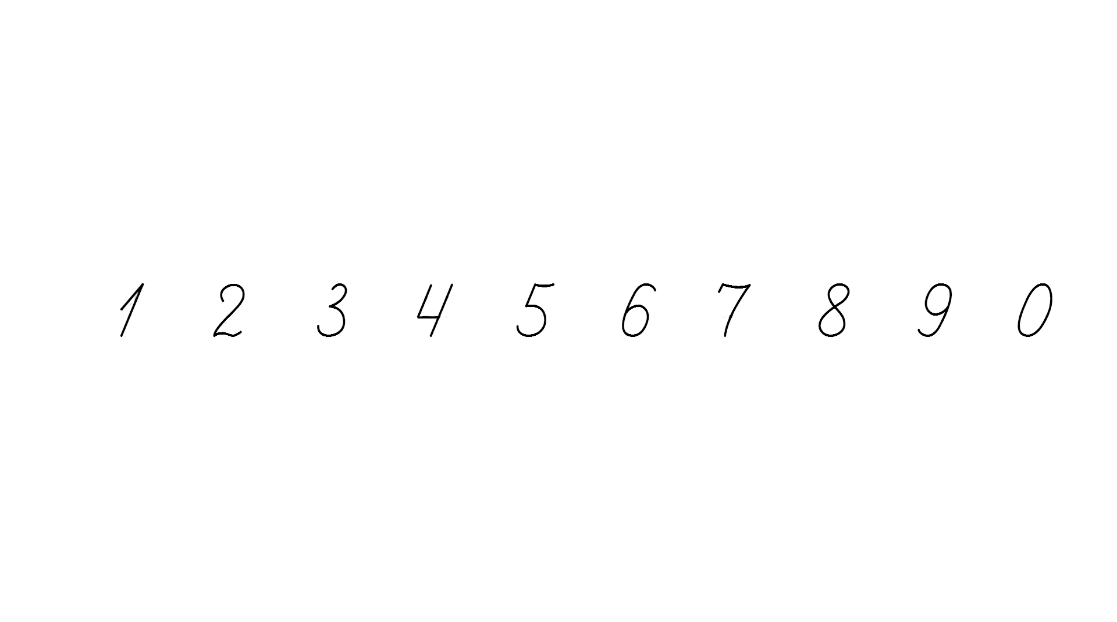 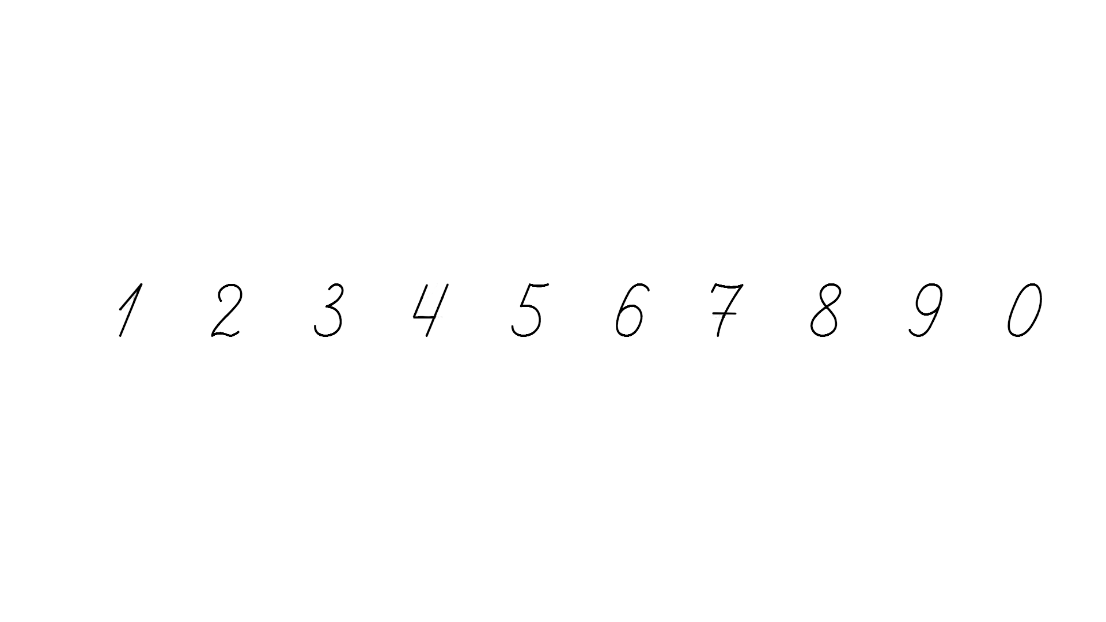 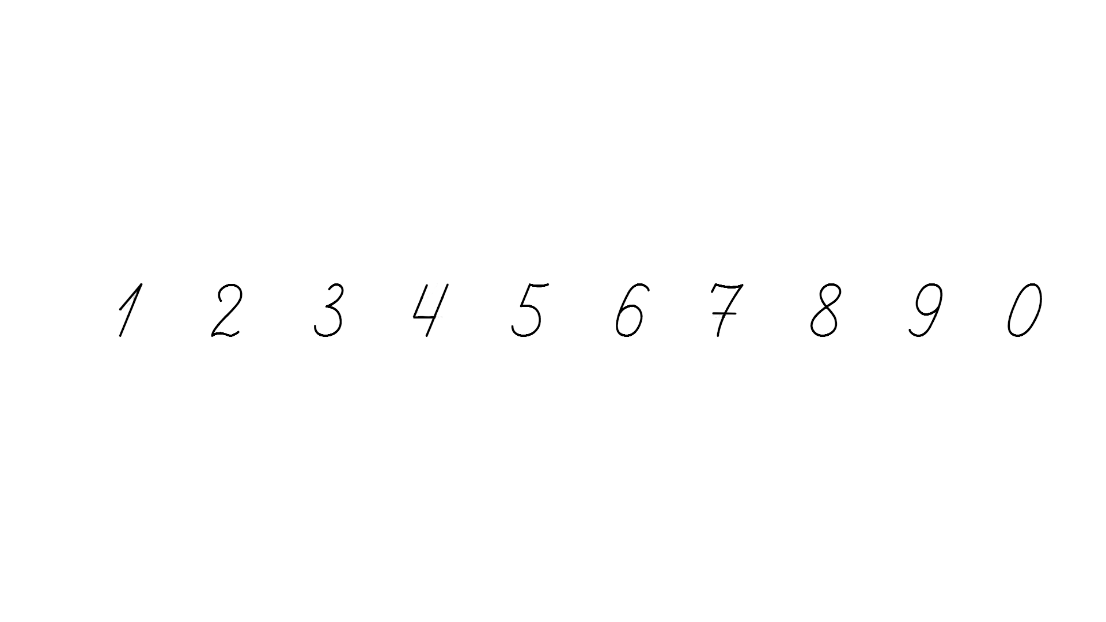 Підручник. 
Сторінка
159
Розглянь малюнок і дай відповіді на запитання
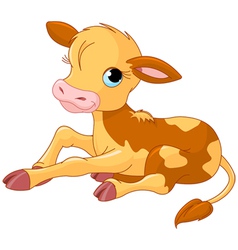 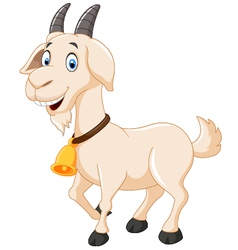 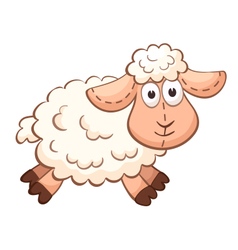 100 – 56 =
44
56 – 43 =
13
56 + 43 =
99
100
56 кг
1ц= ___кг
43 кг
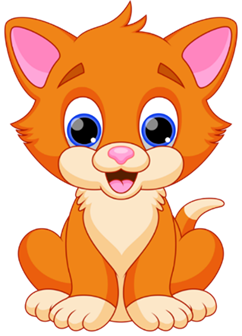 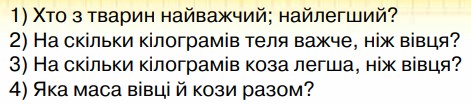 Підручник. 
Сторінка
158-159
Яку годину покаже годинник через 2 год 30 хв?
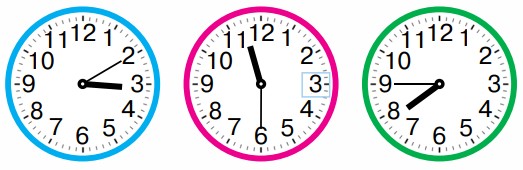 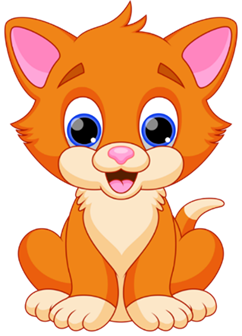 3год 10хв
+ 2год 30хв =
5год 40хв
11год 30хв
+ 2год 30хв =
13год 60хв =
14год
7год 45хв
+ 2год 30хв =
9год 75хв =
10год15хв
Підручник. 
Сторінка
159
«Віднови» рівності
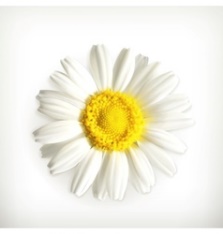 1 год 10 хв = 70 хв
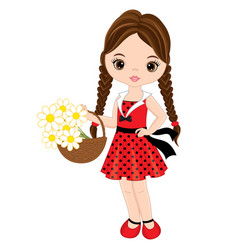 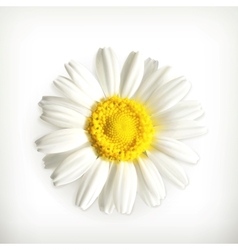 1 год 40 хв = 100хв
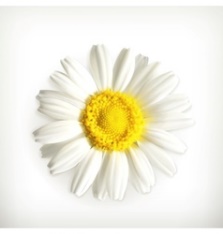 2 доби = 48 год
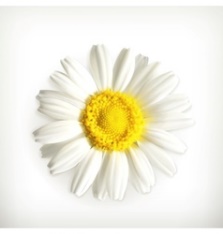 4 доби  = 96 год
1 тиждень =   7 діб
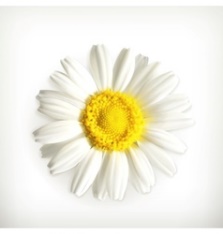 5 тижнів = 35  діб
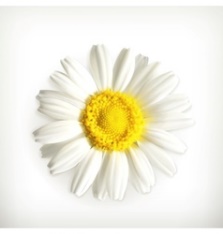 Підручник. 
Сторінка
159
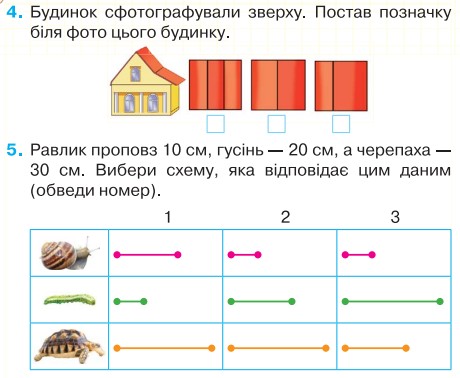 Робота в зошиті
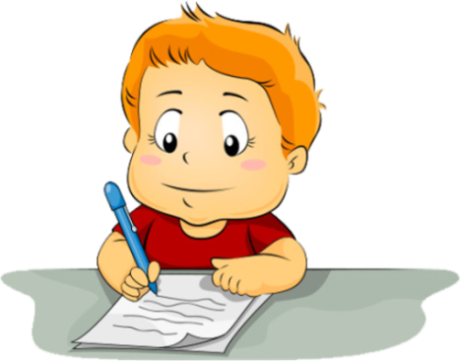 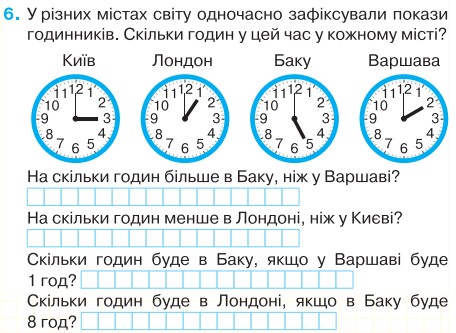 Сторінка
80
Рефлексія
Вибери предмет для здобутих знань: ранець, м'ясорубку, кошик
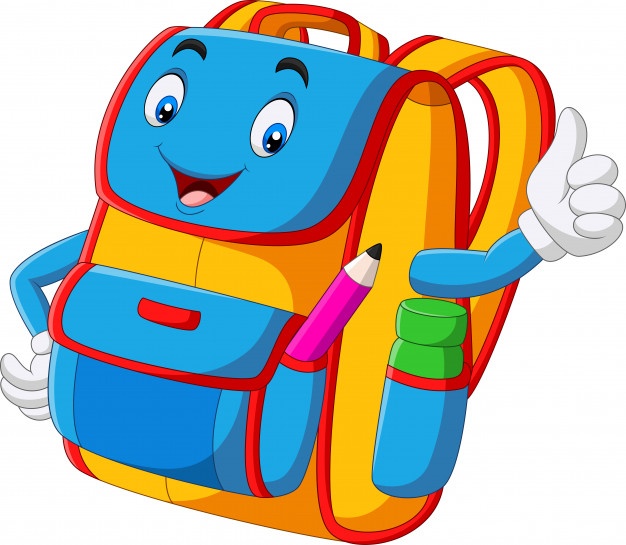 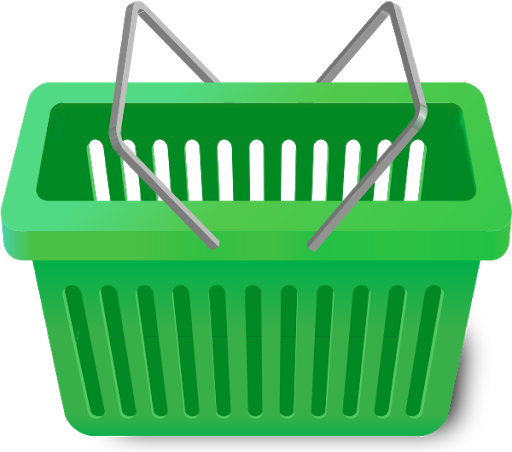 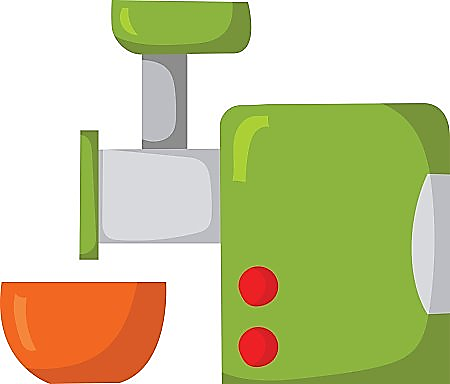 над цим варто замислитися
корисні 
знання
це мені  потрібно